Photo Caption / Meme Challenge
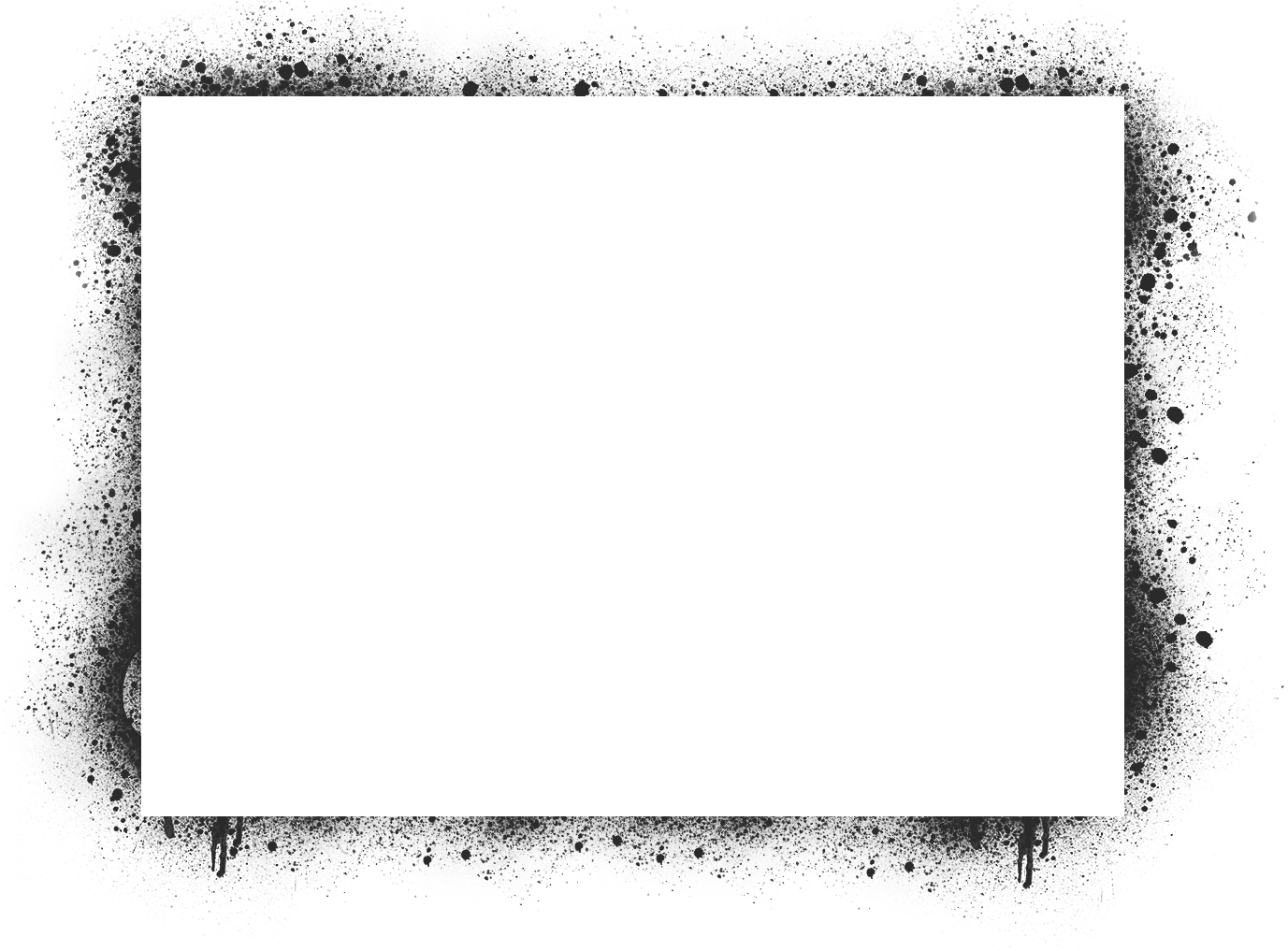 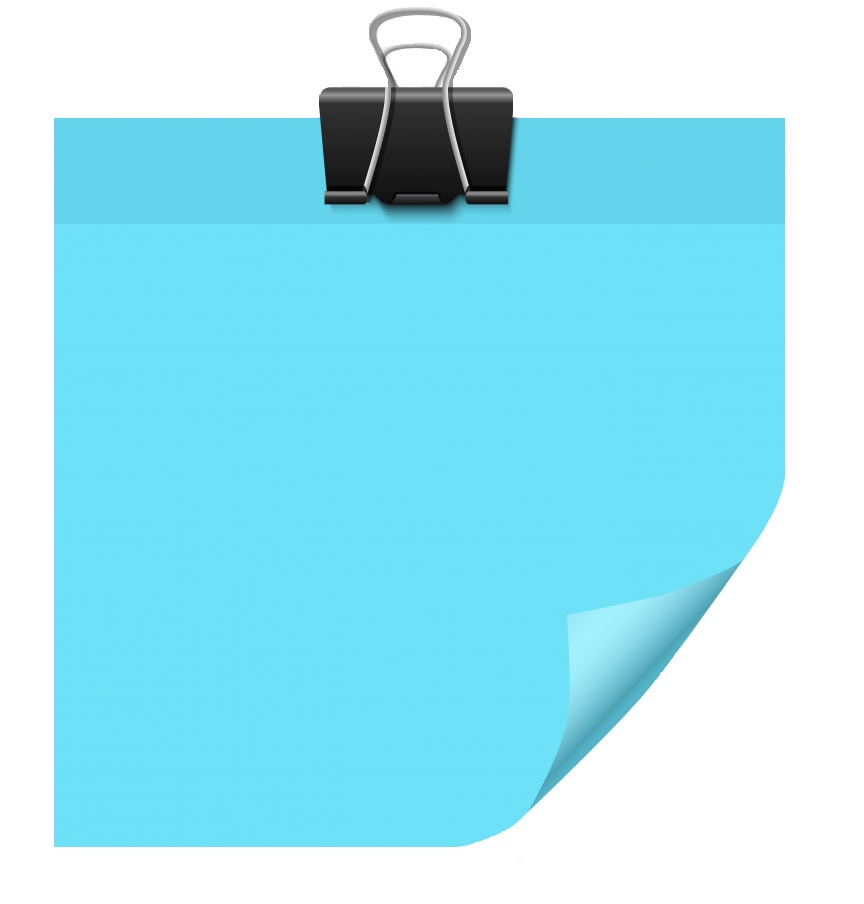 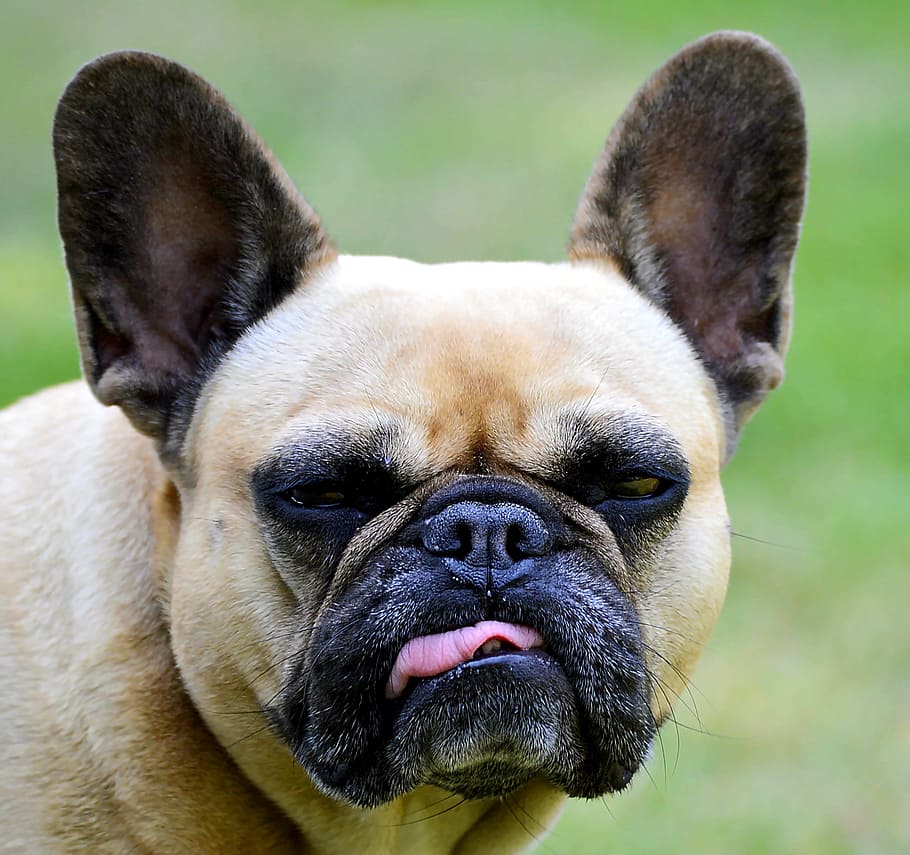 Type your photo caption here...
Photo Caption / Meme Challenge
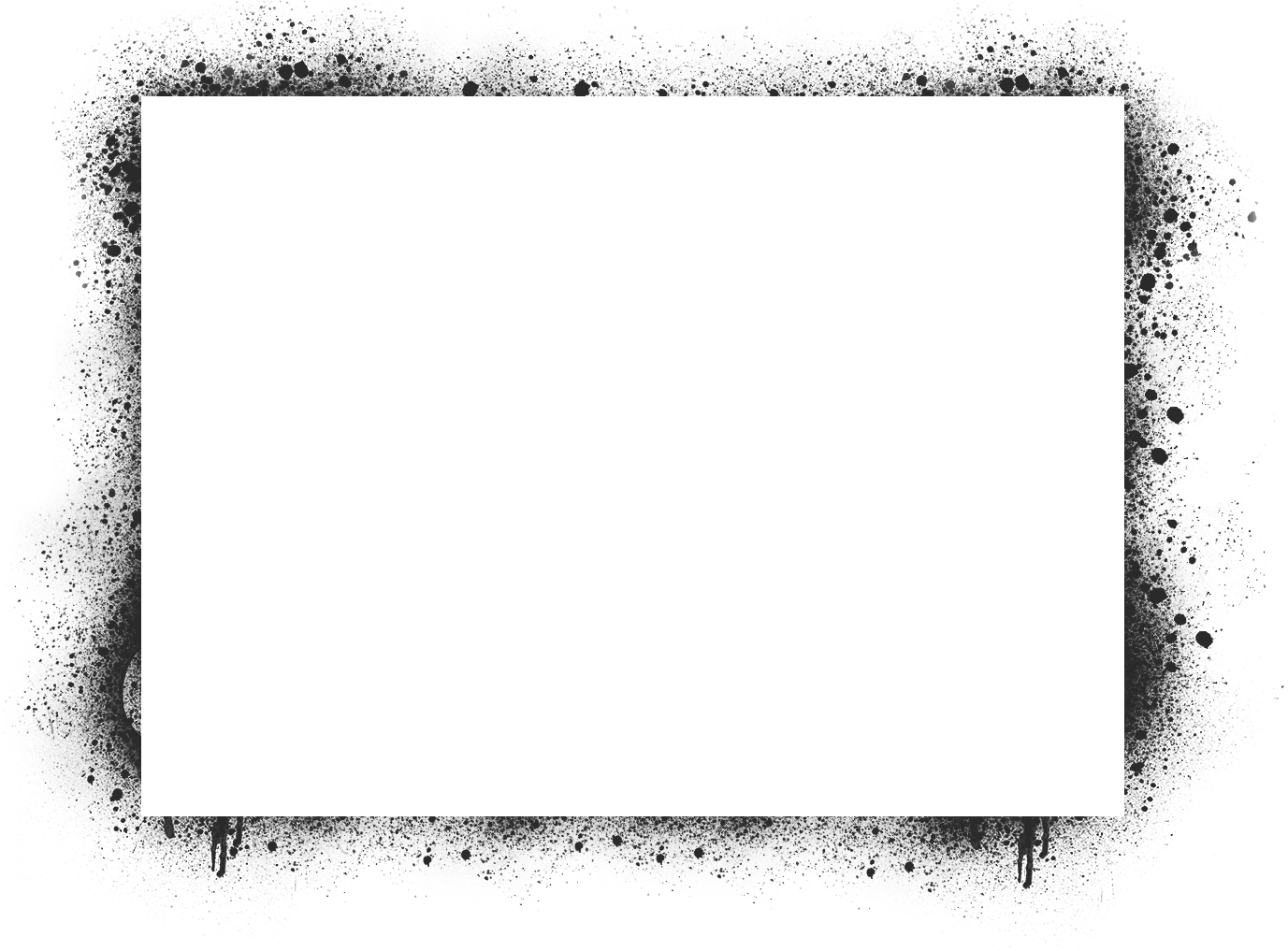 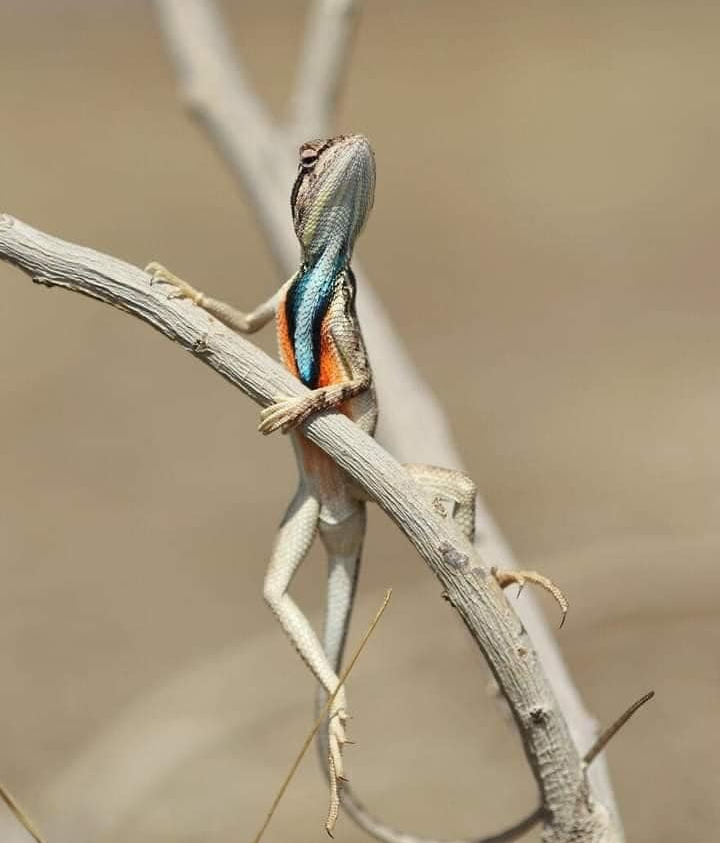 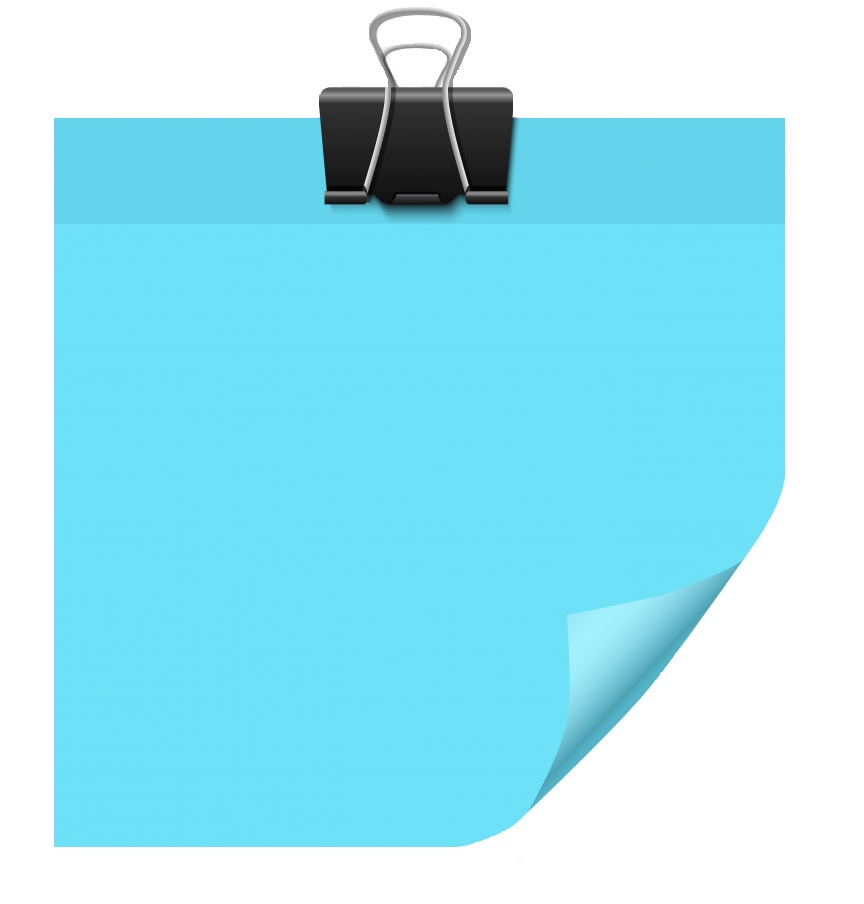 Type your photo caption here...
Photo Caption / Meme Challenge
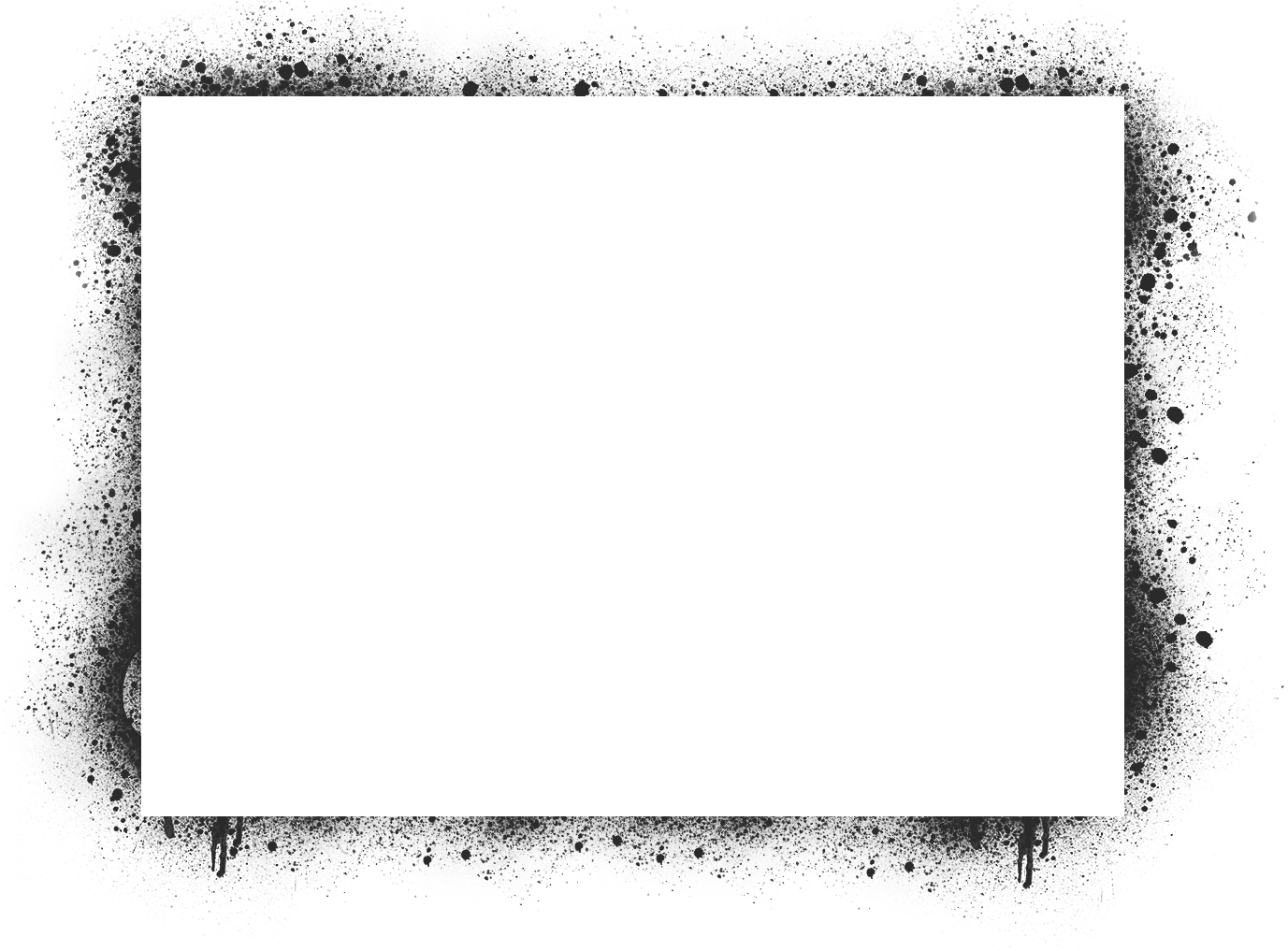 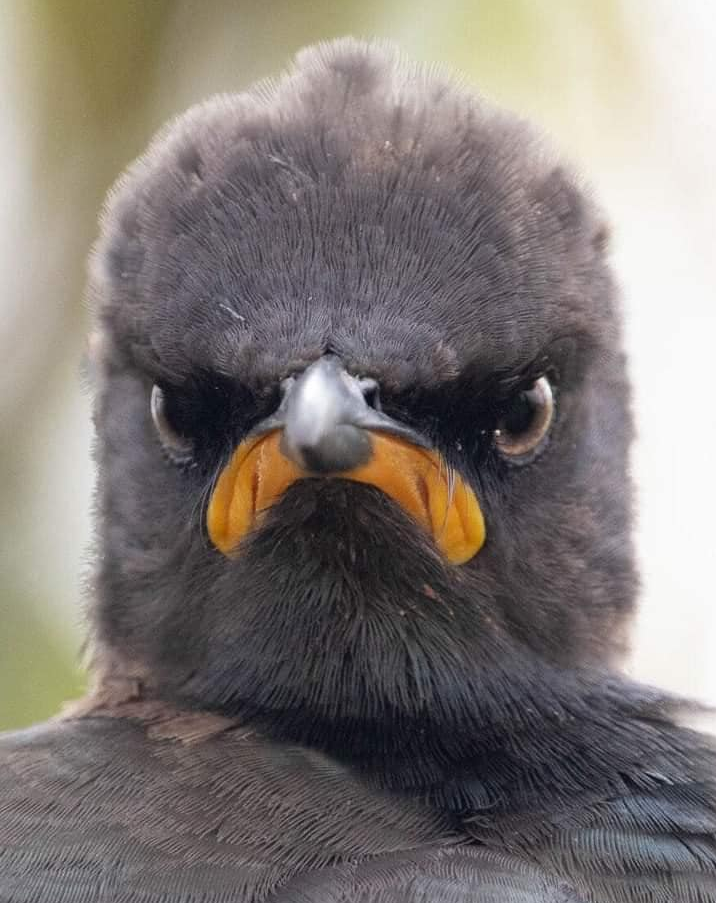 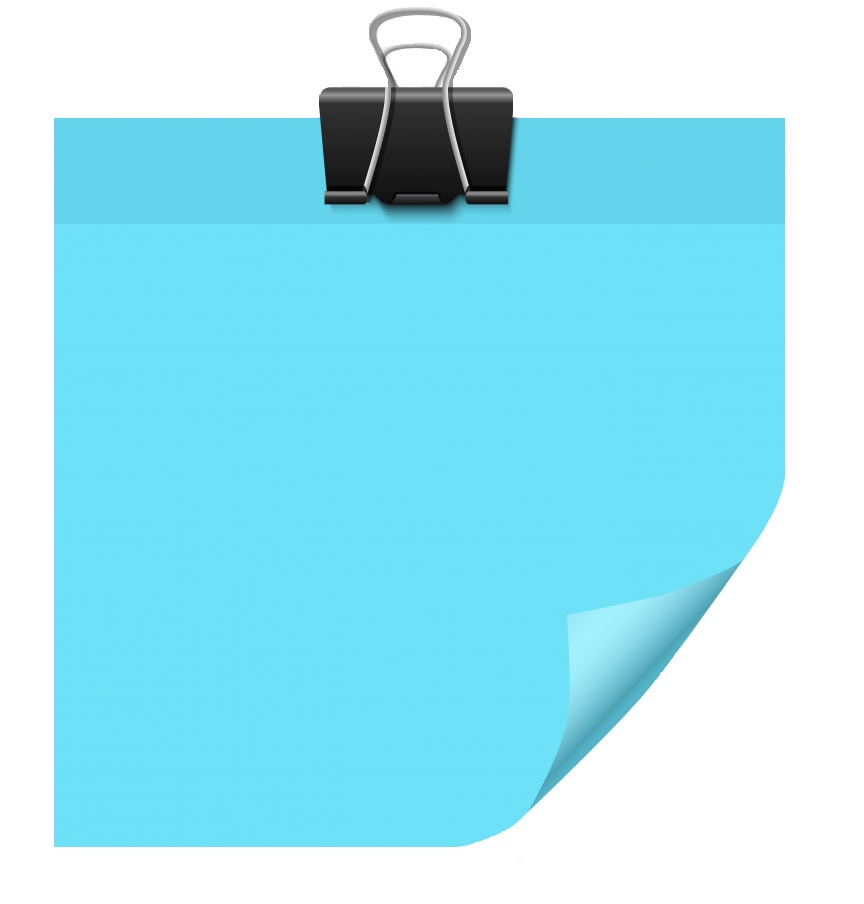 Type your photo caption here...
Photo Caption / Meme Challenge
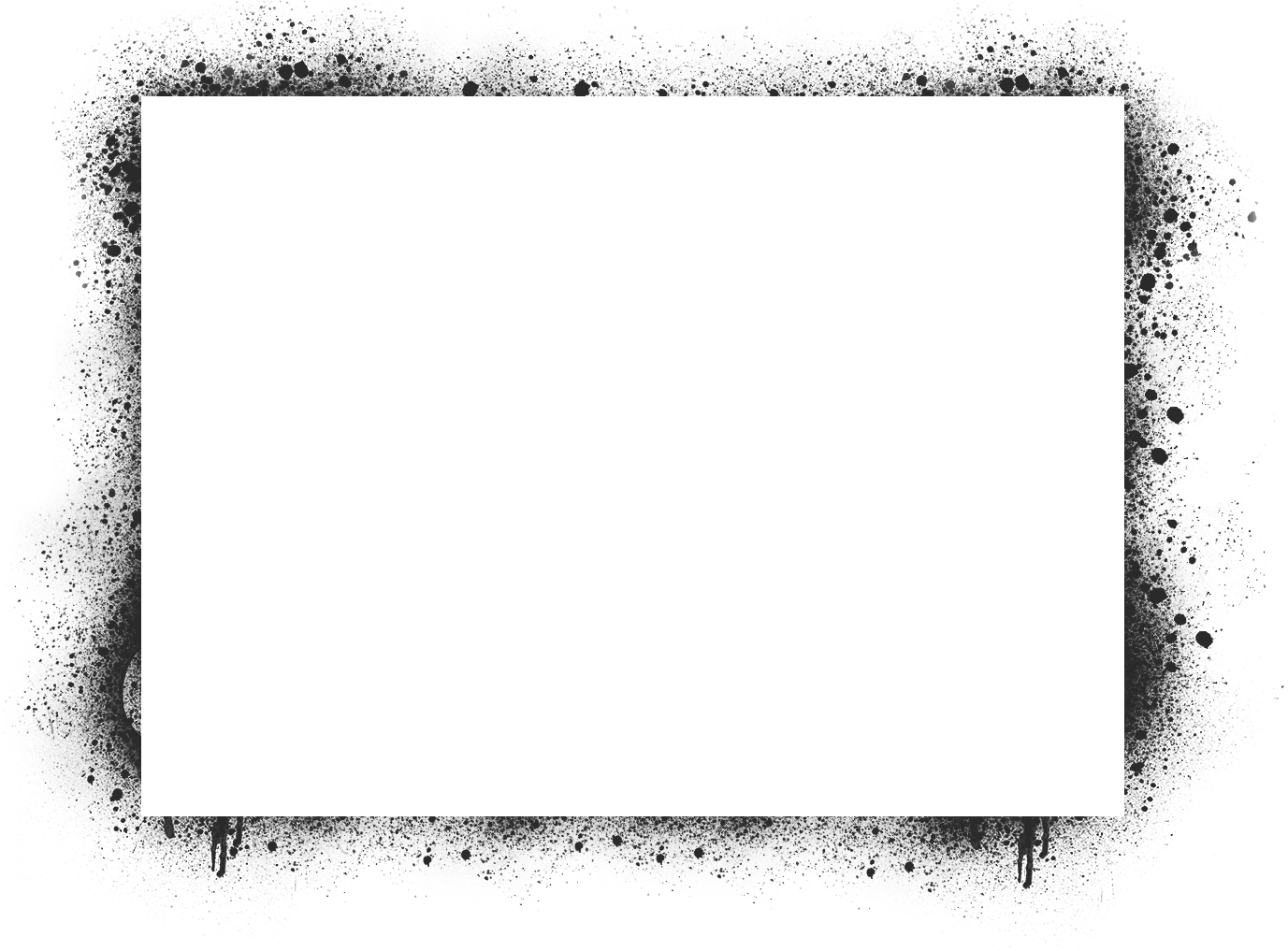 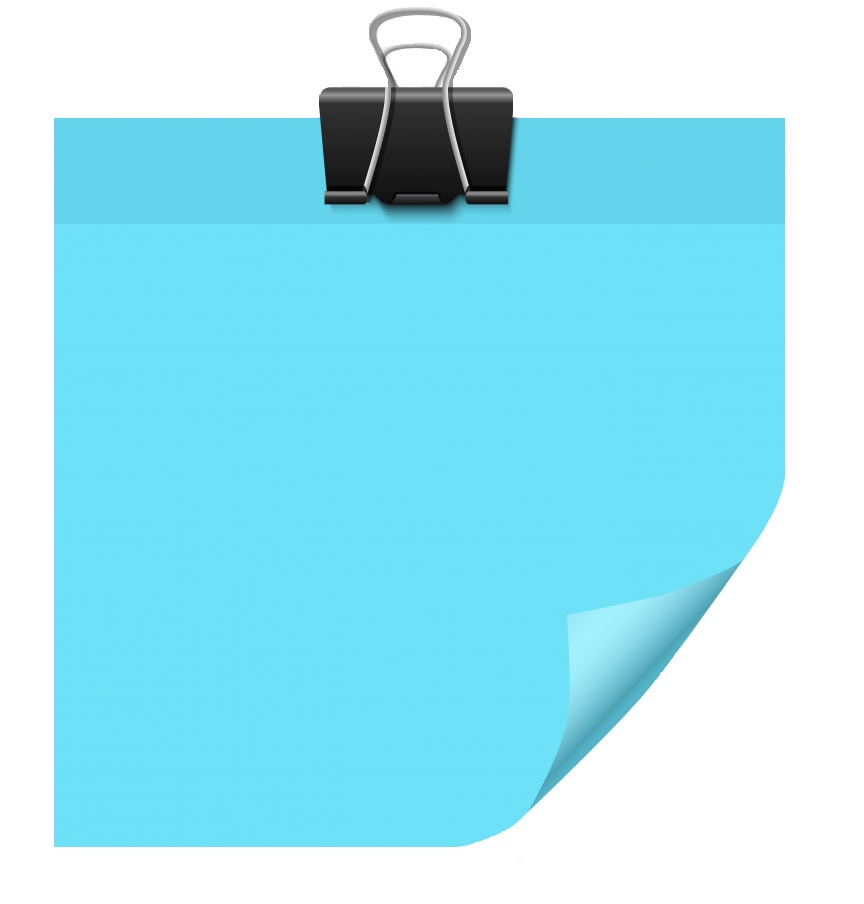 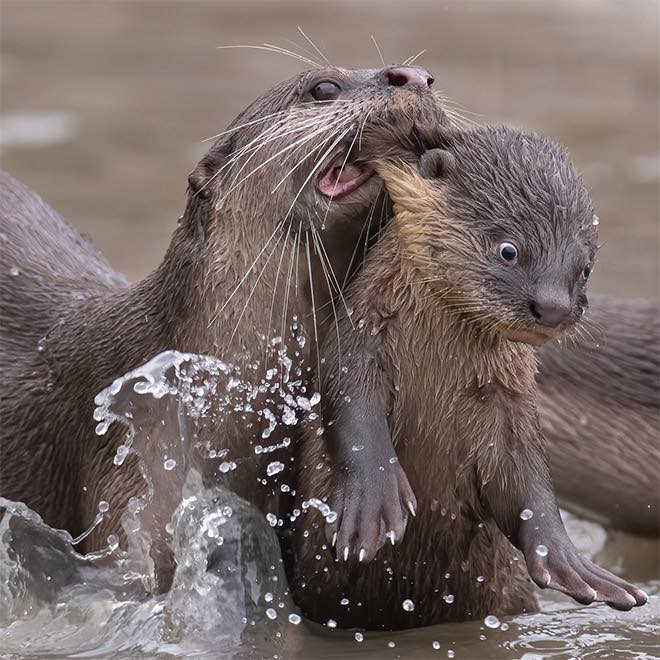 Type your photo caption here...
Photo Caption / Meme Challenge
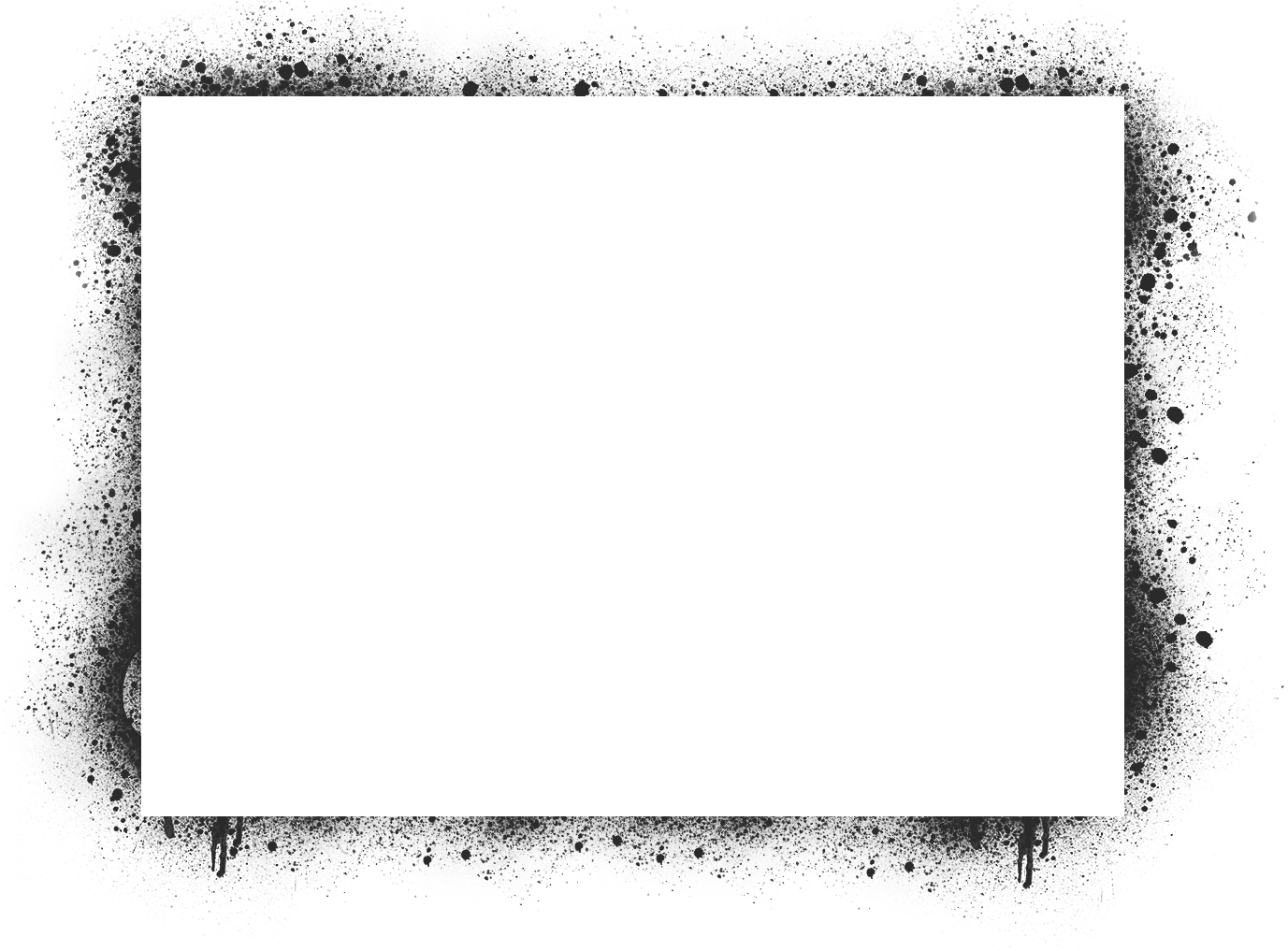 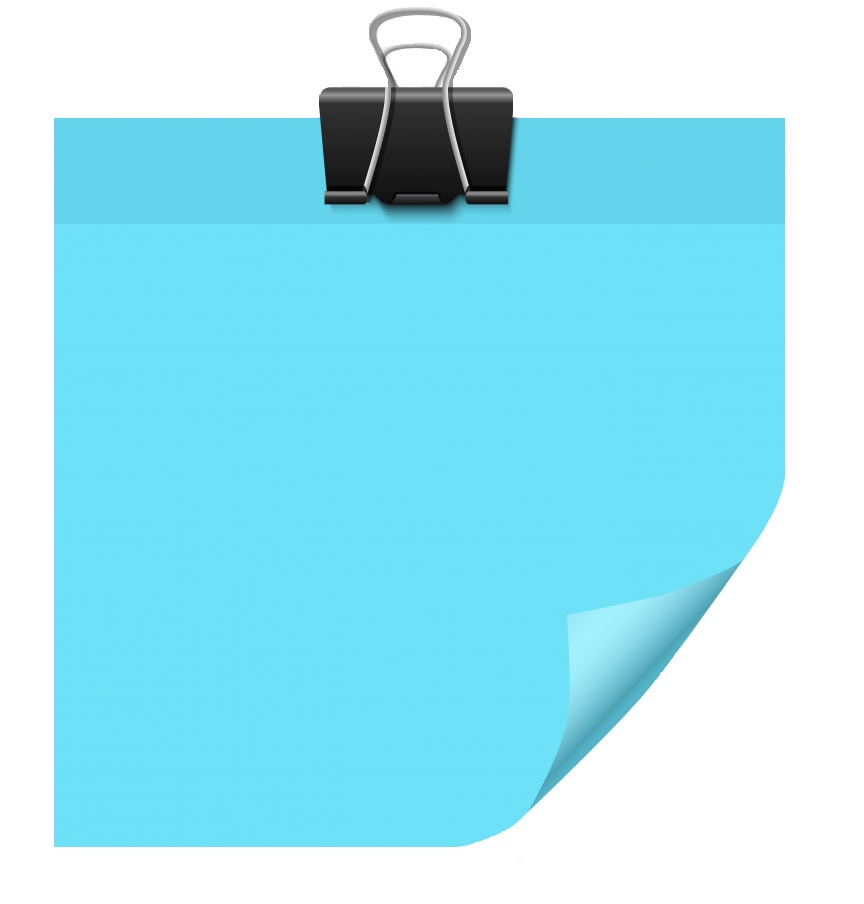 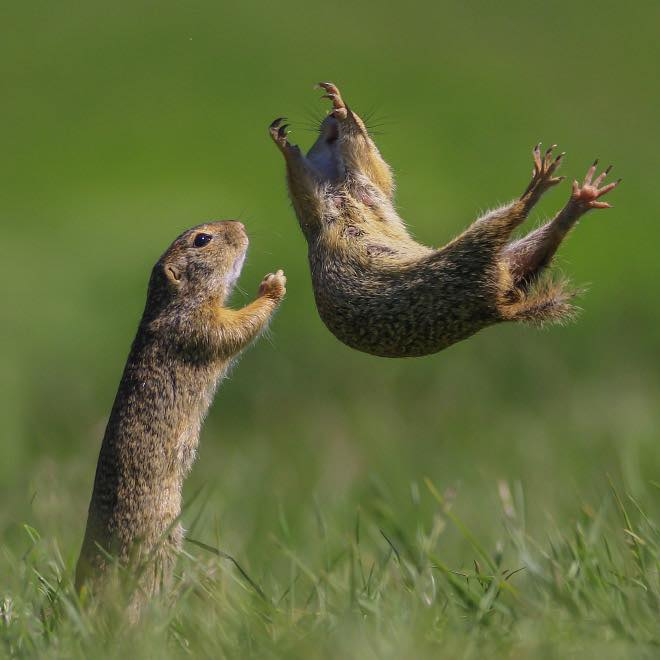 Type your photo caption here...
Photo Caption / Meme Challenge
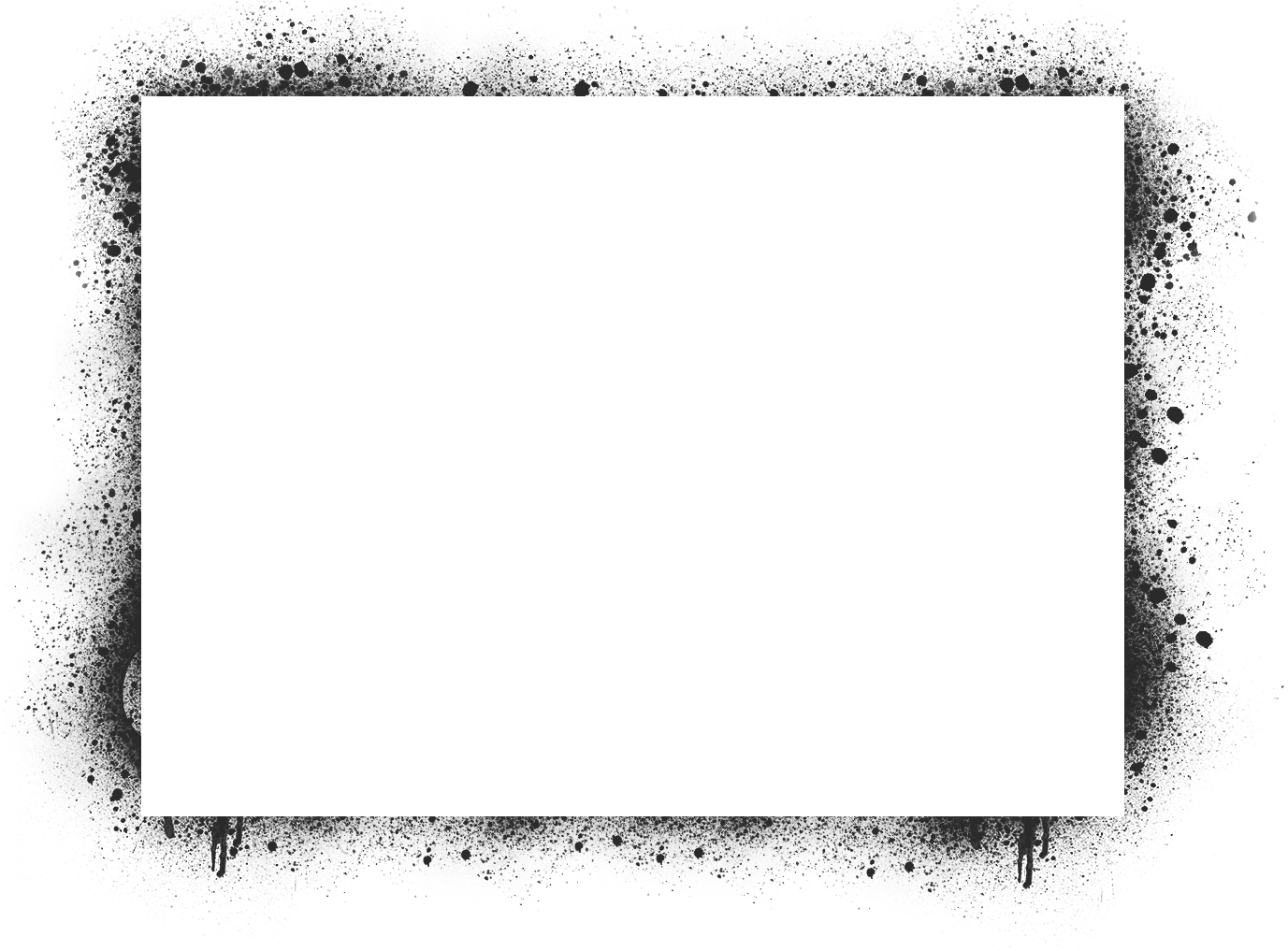 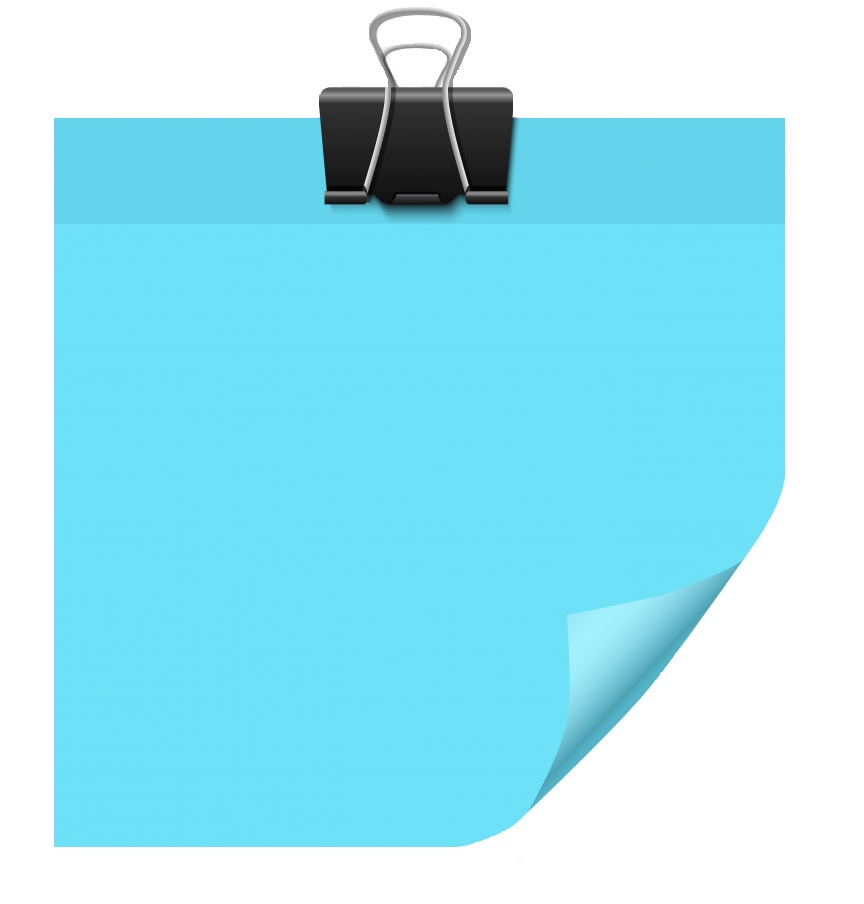 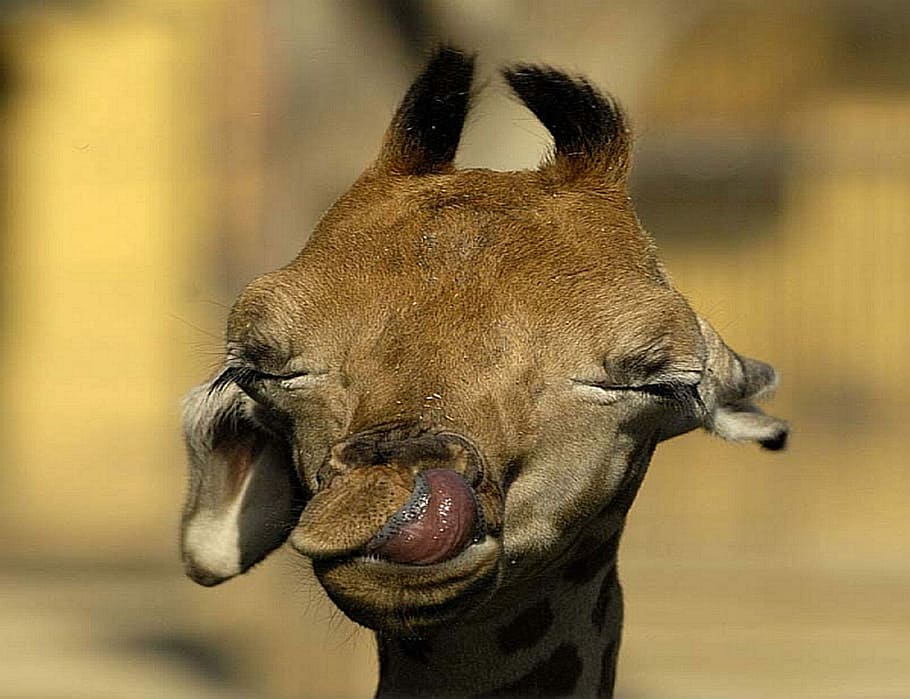 Type your photo caption here...
Photo Caption / Meme Challenge
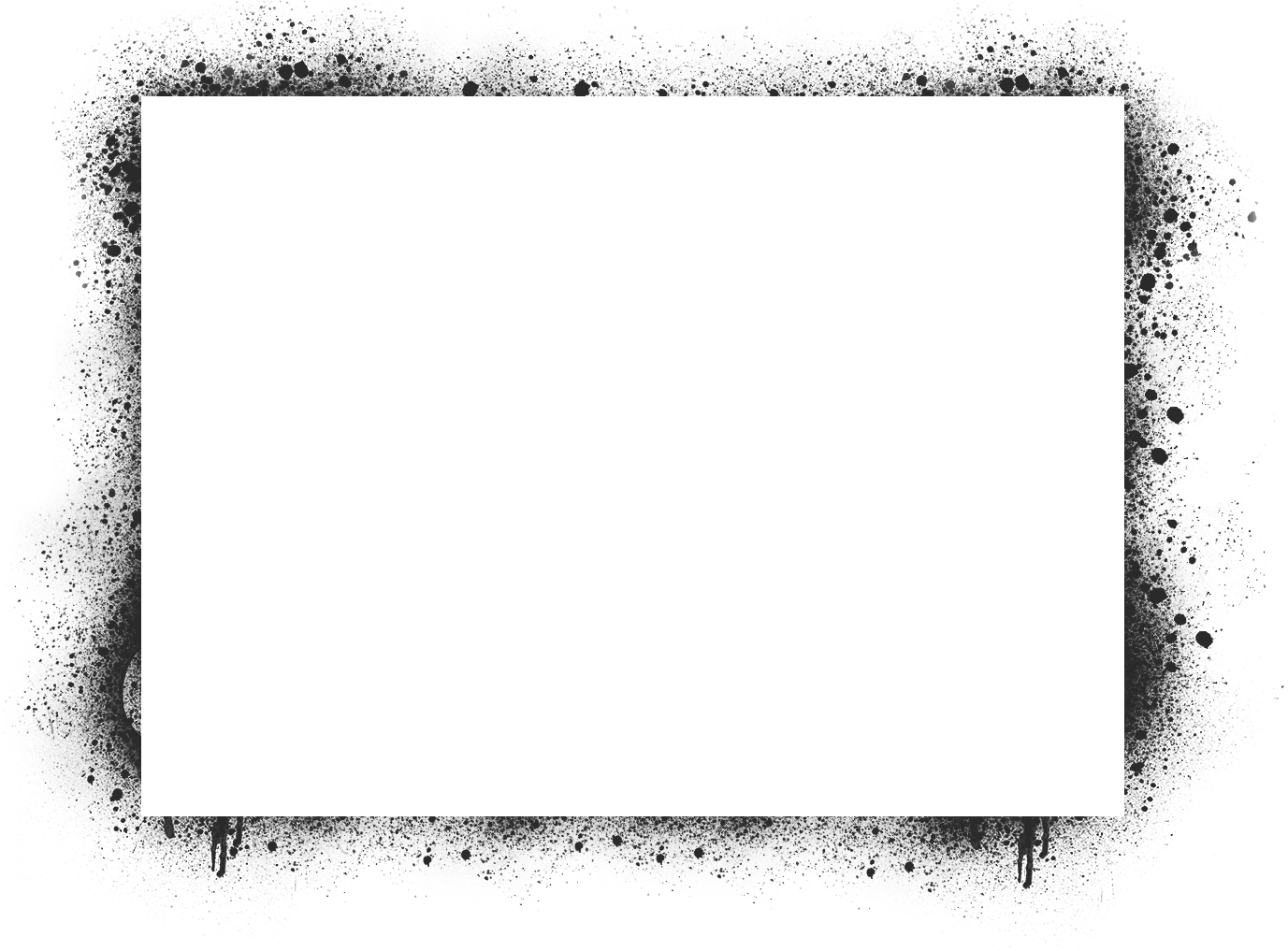 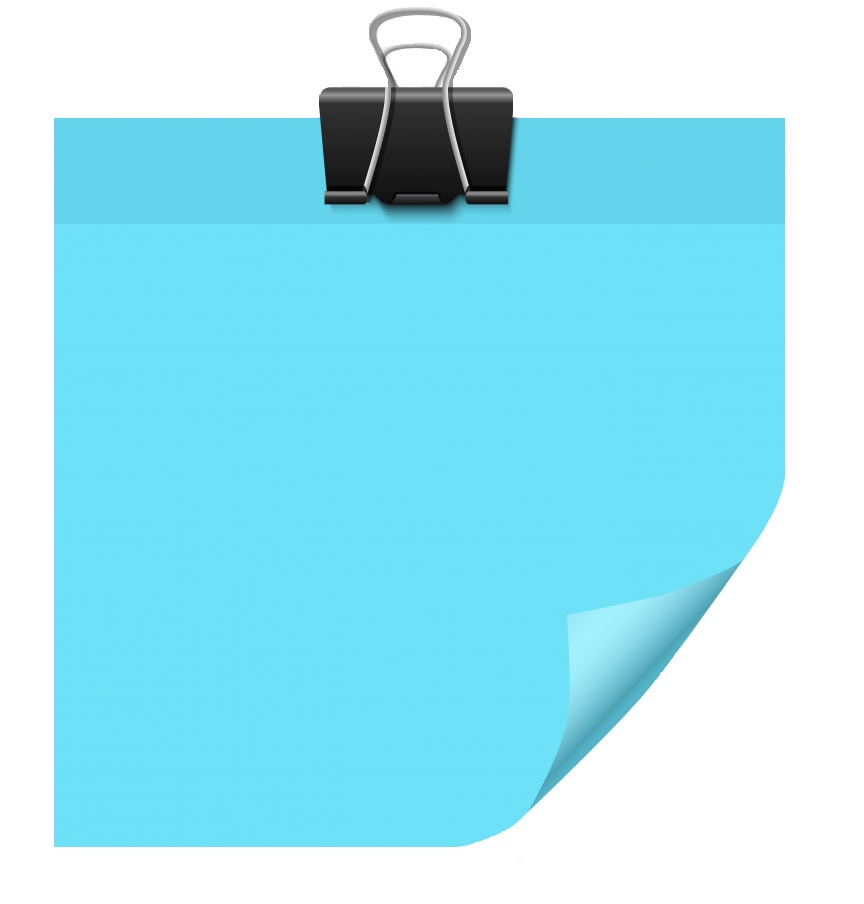 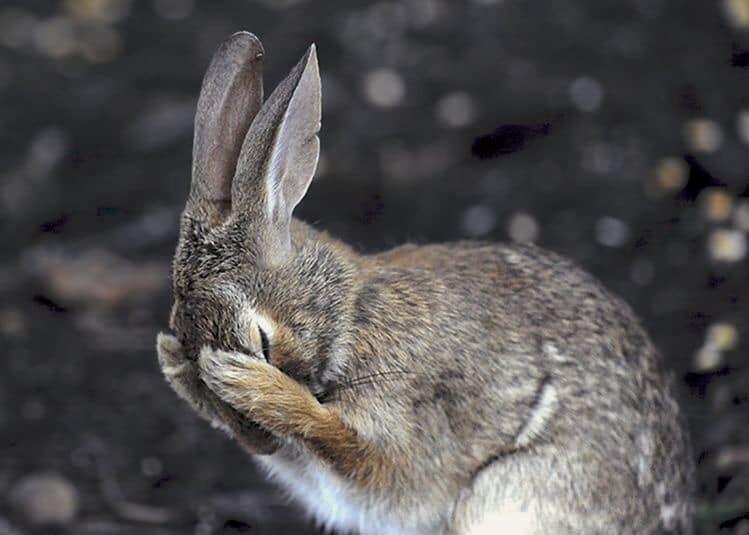 Type your photo caption here...
Photo Caption / Meme Challenge
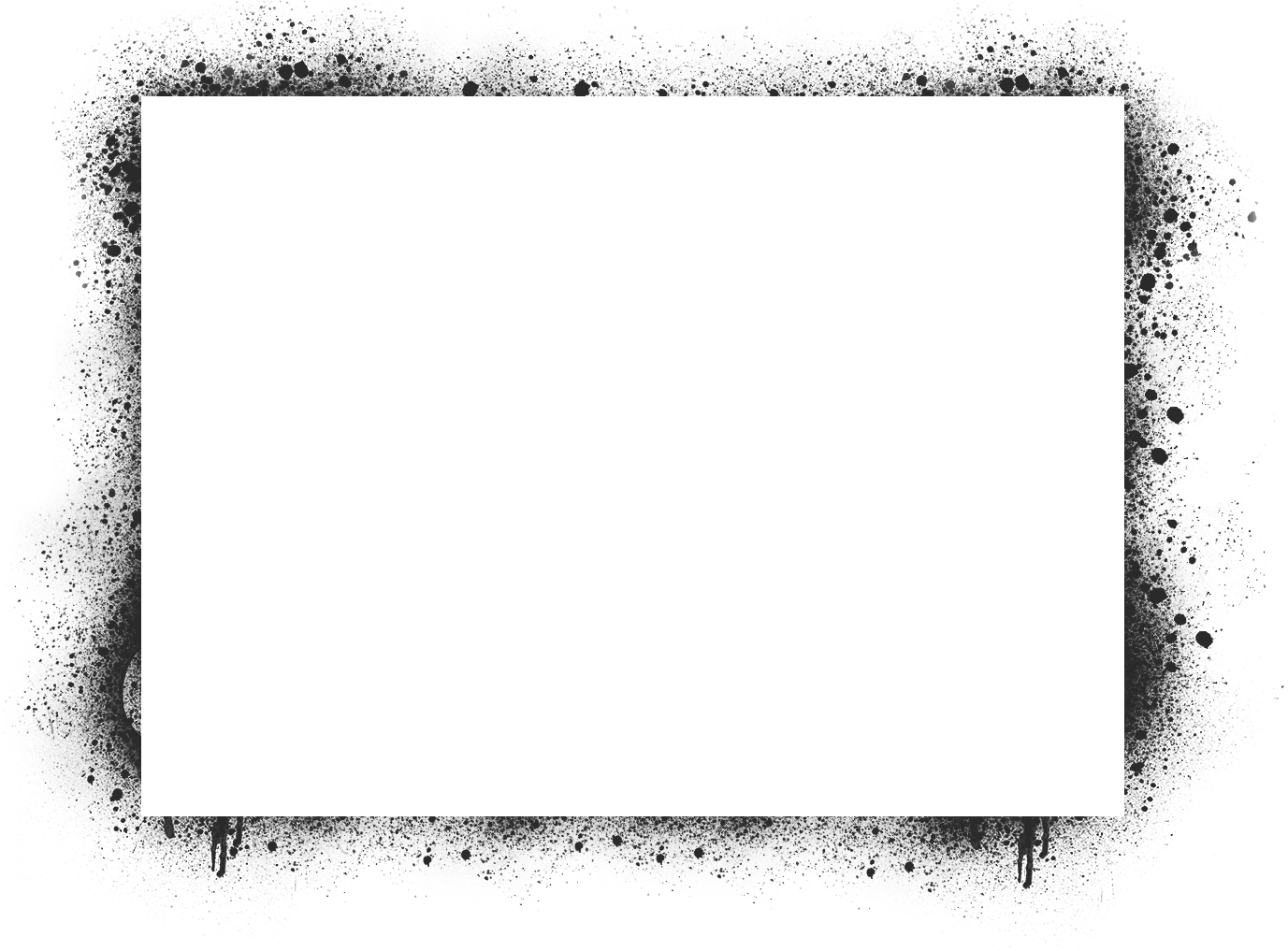 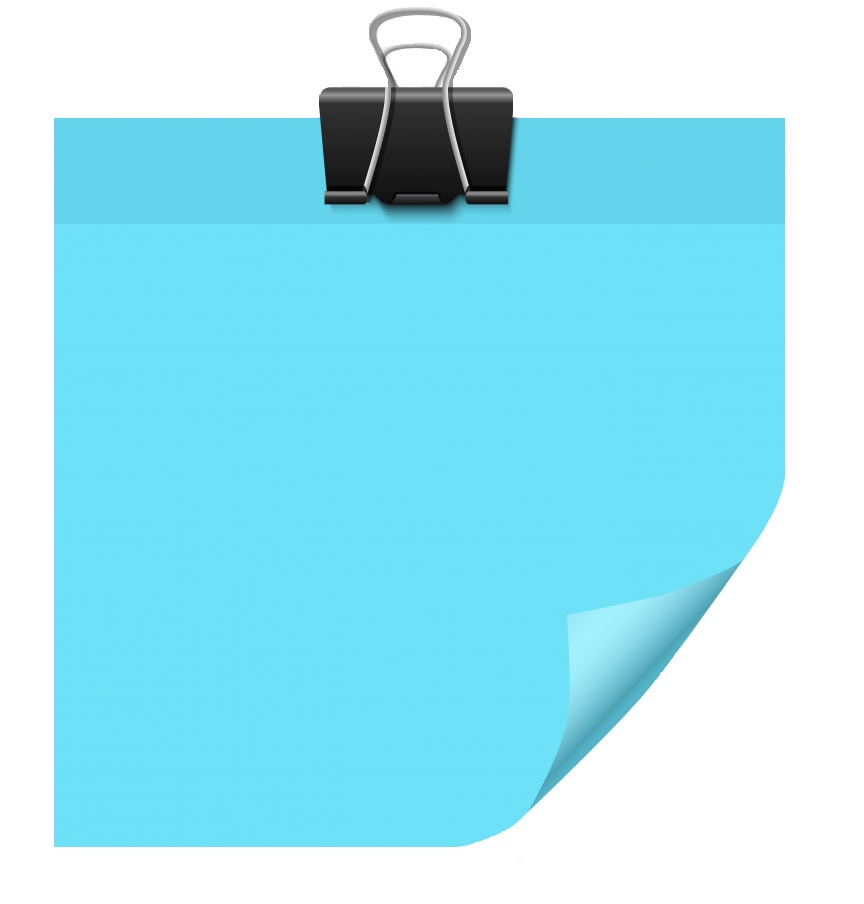 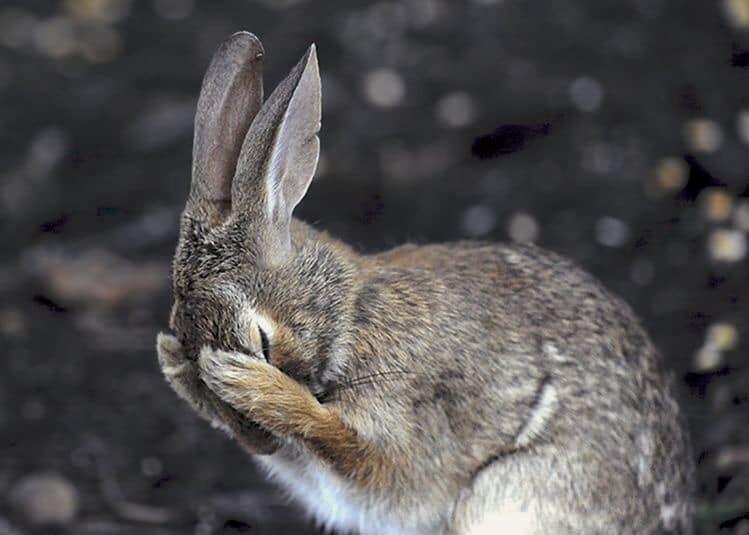 Type your photo caption here...
Photo Caption / Meme Challenge
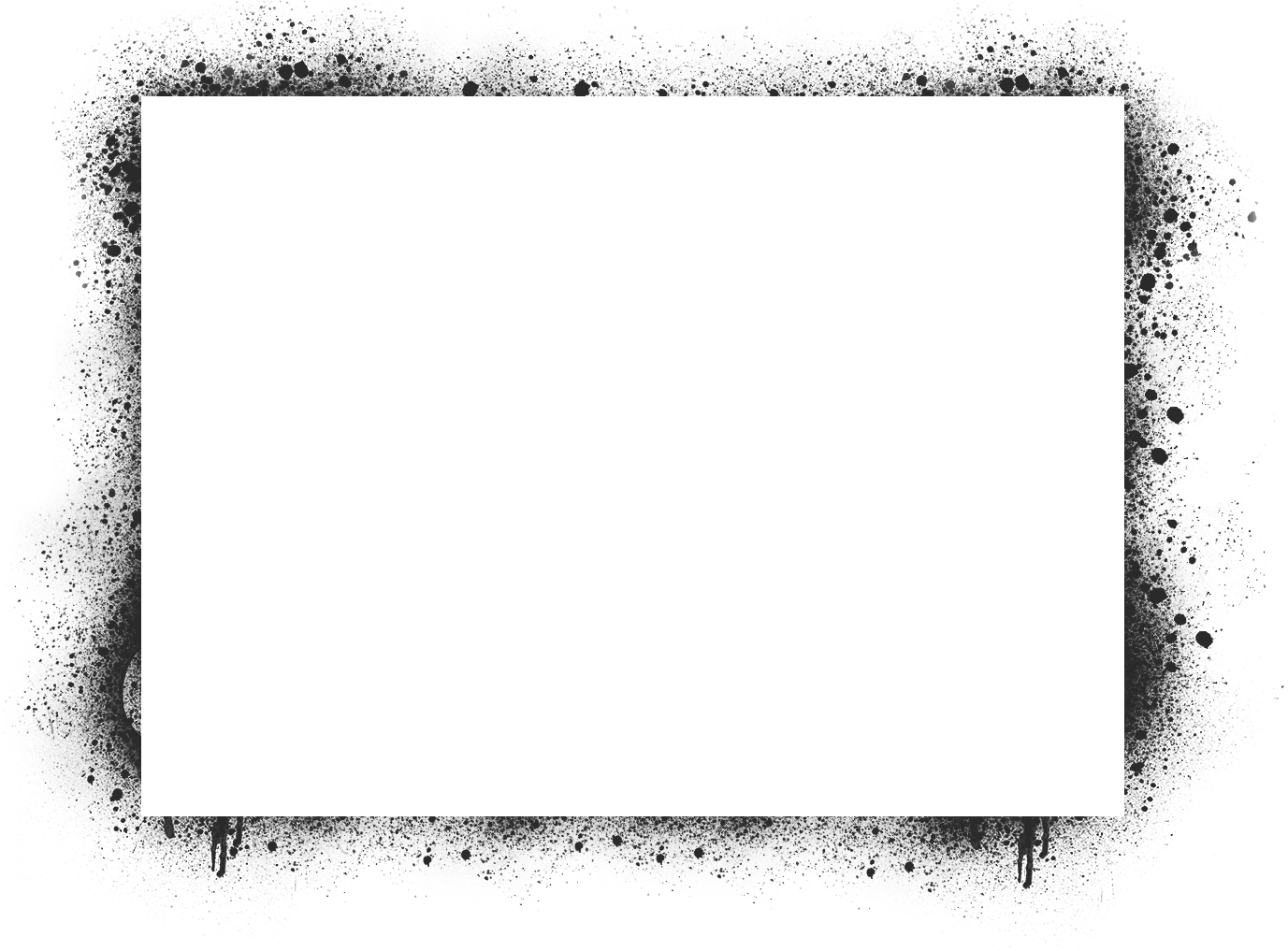 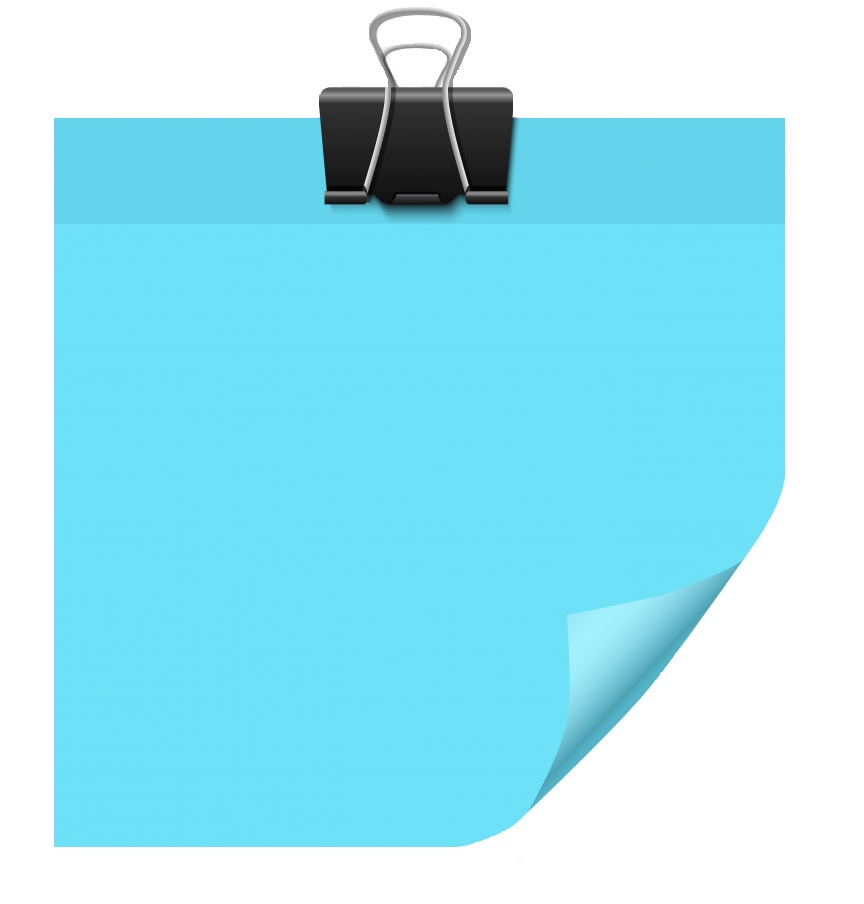 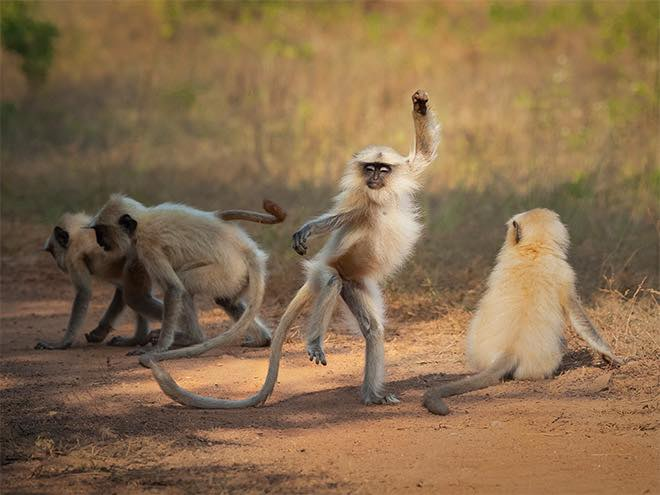 Type your photo caption here...
Photo Caption / Meme Challenge
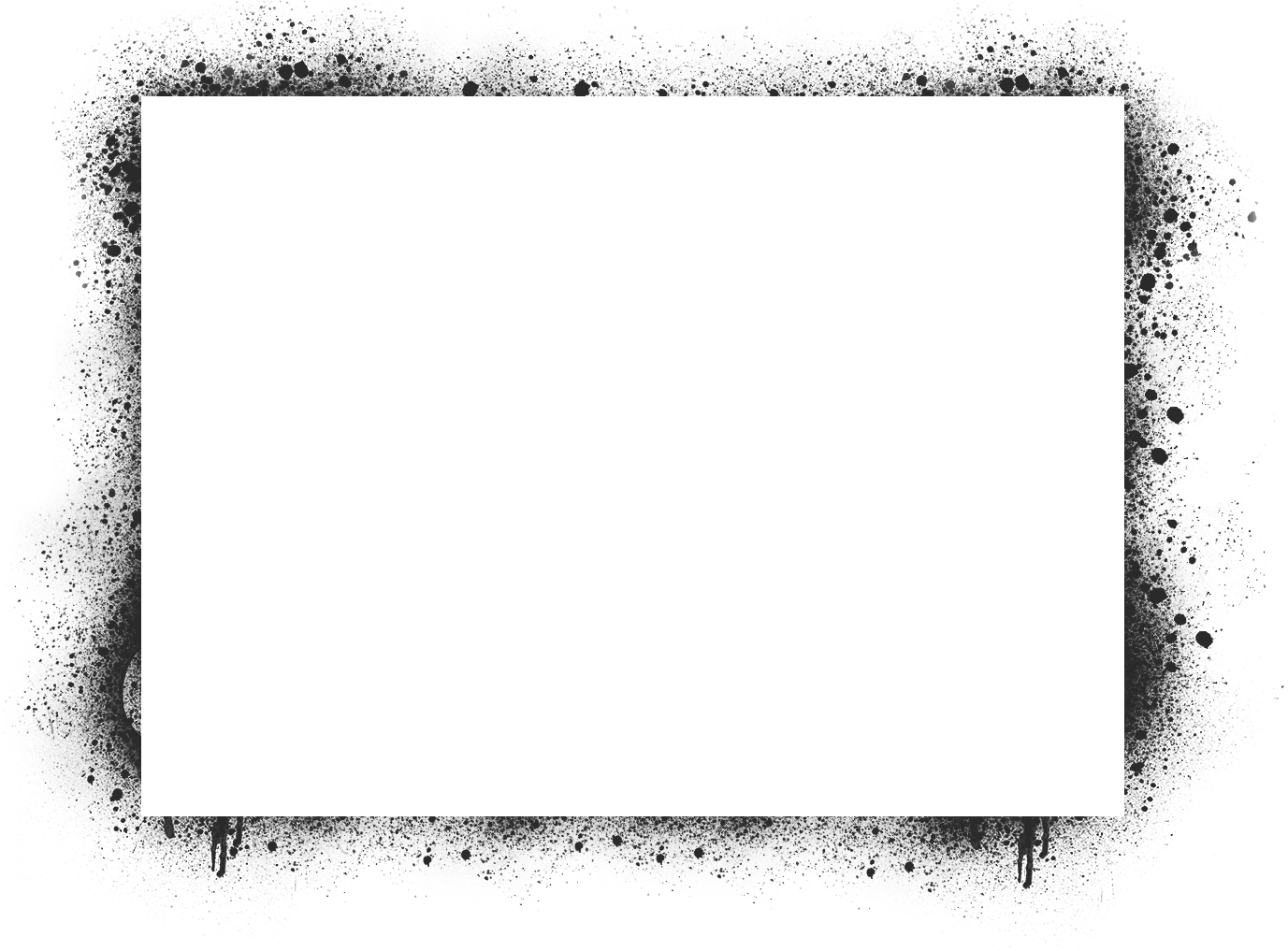 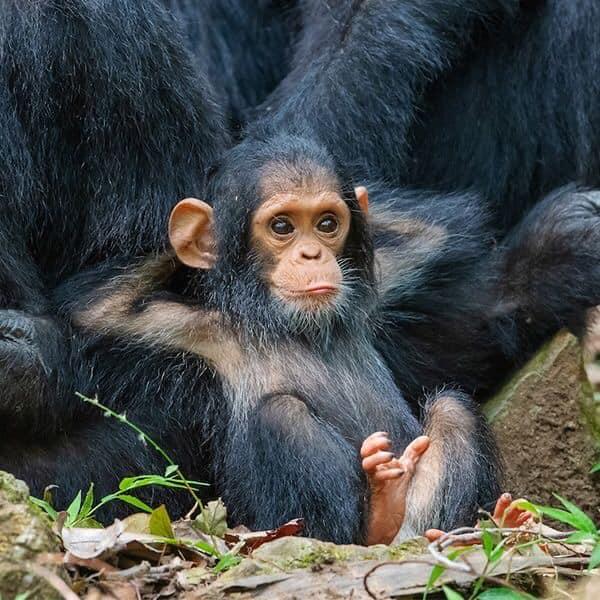 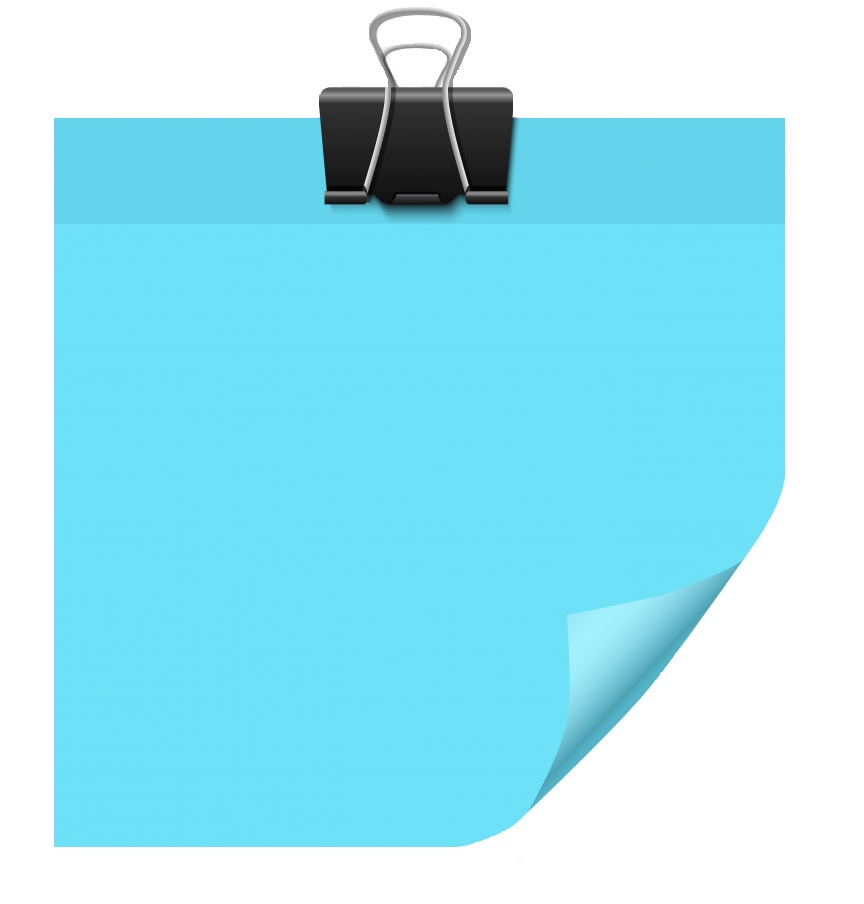 Type your photo caption here...
Photo Caption / Meme Challenge
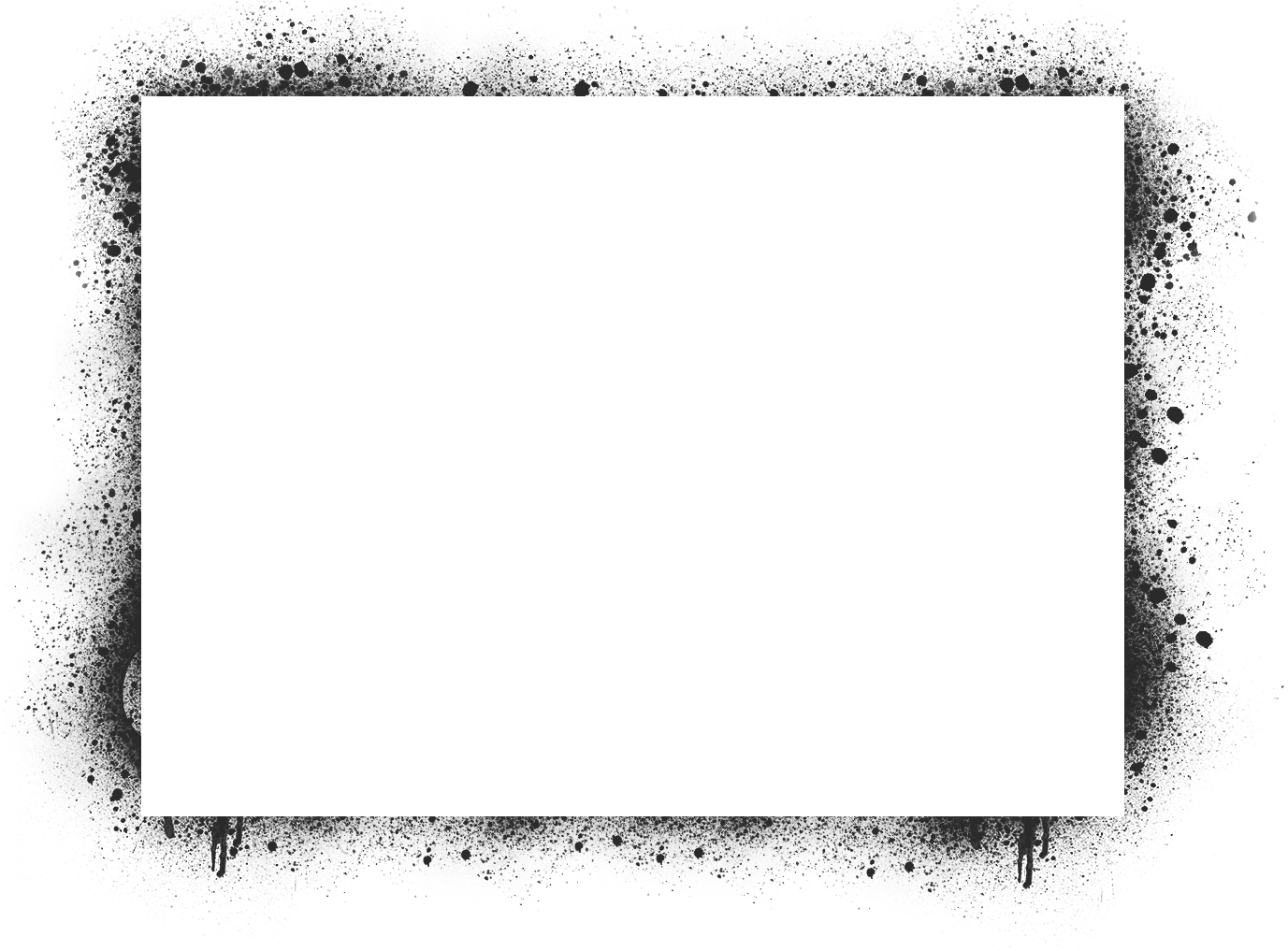 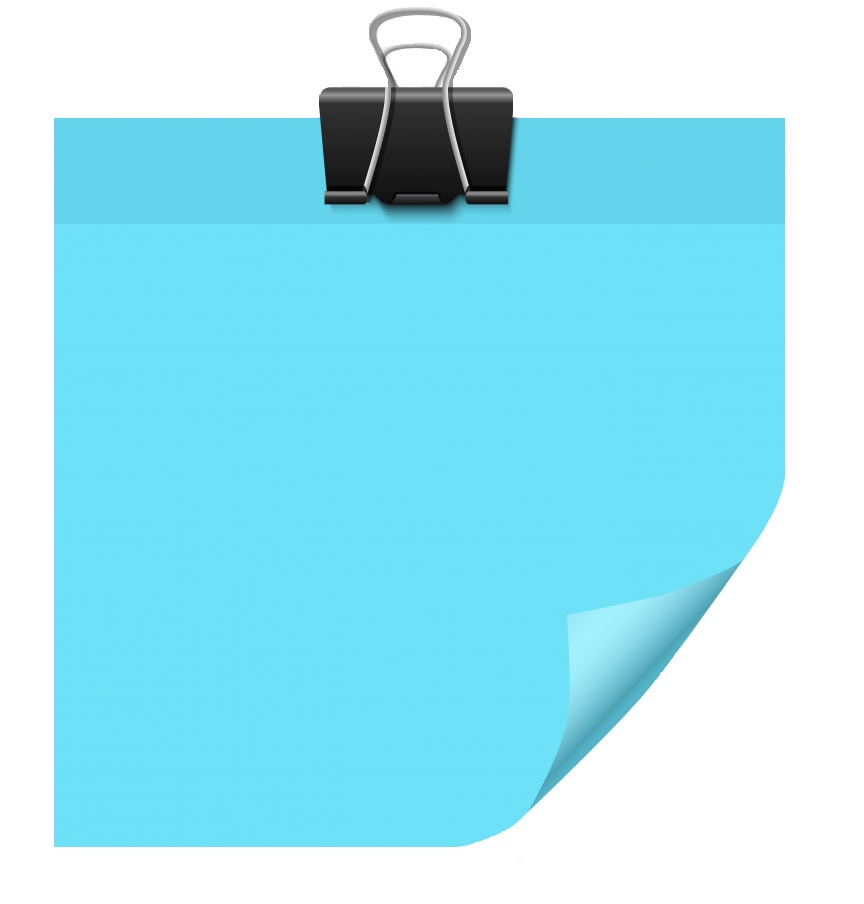 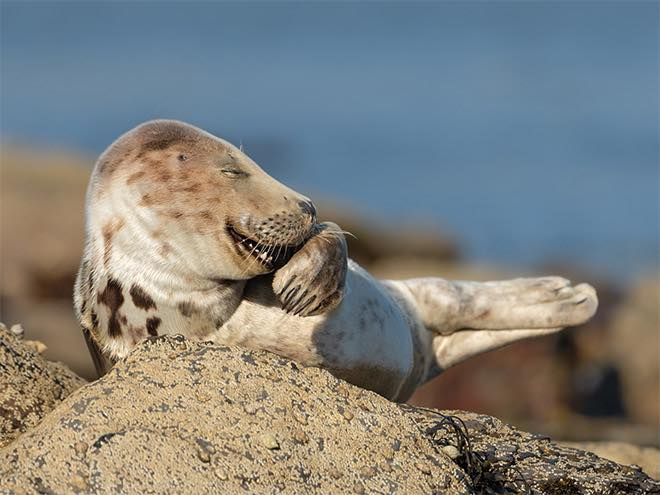 Type your photo caption here...
Photo Caption / Meme Challenge
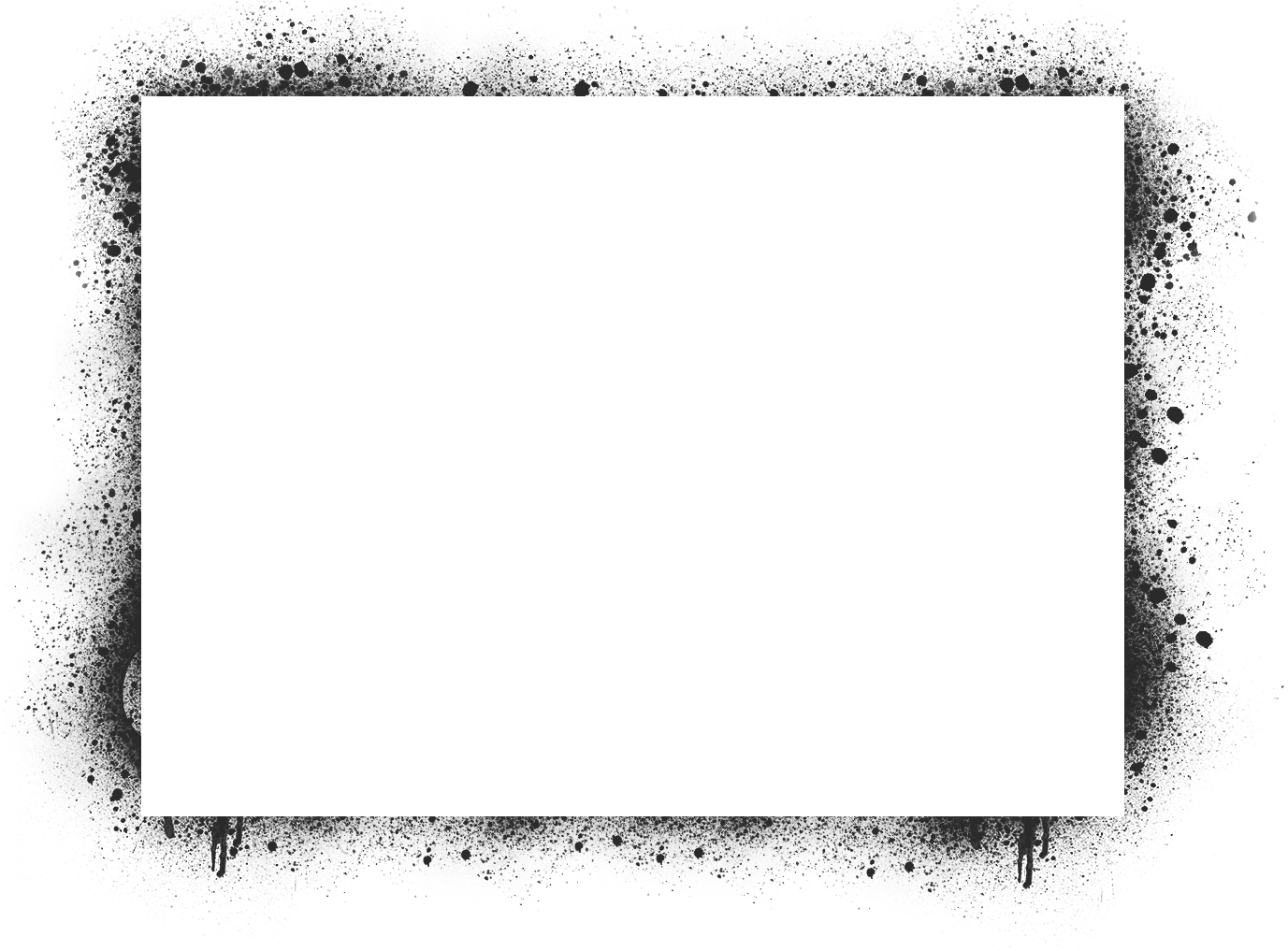 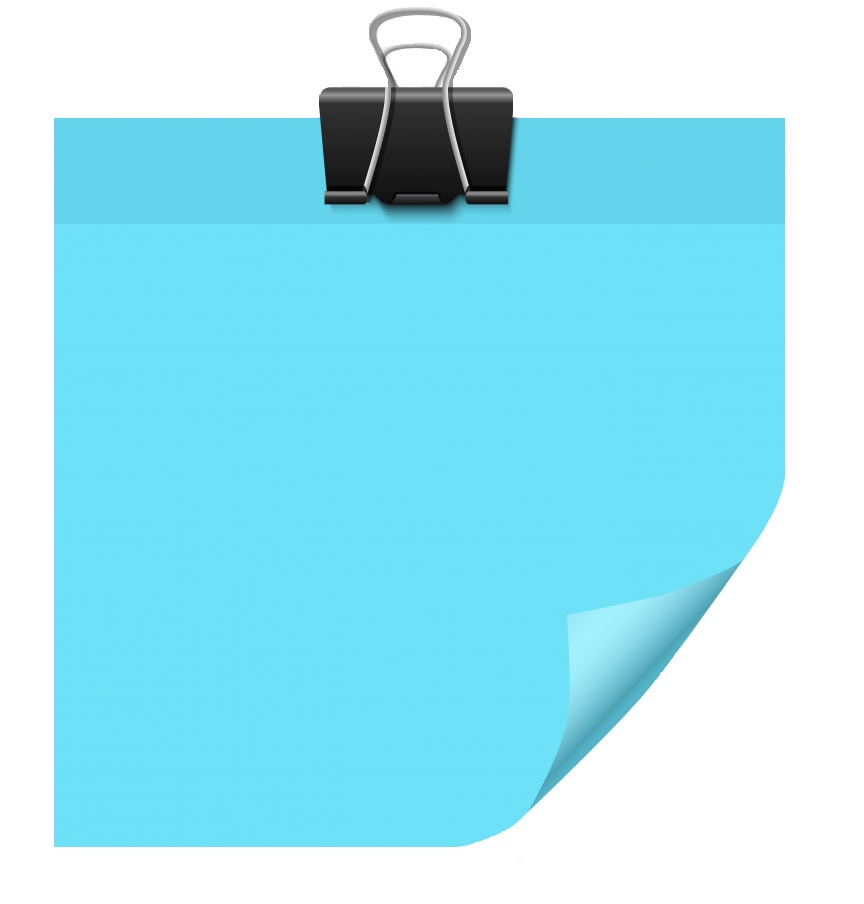 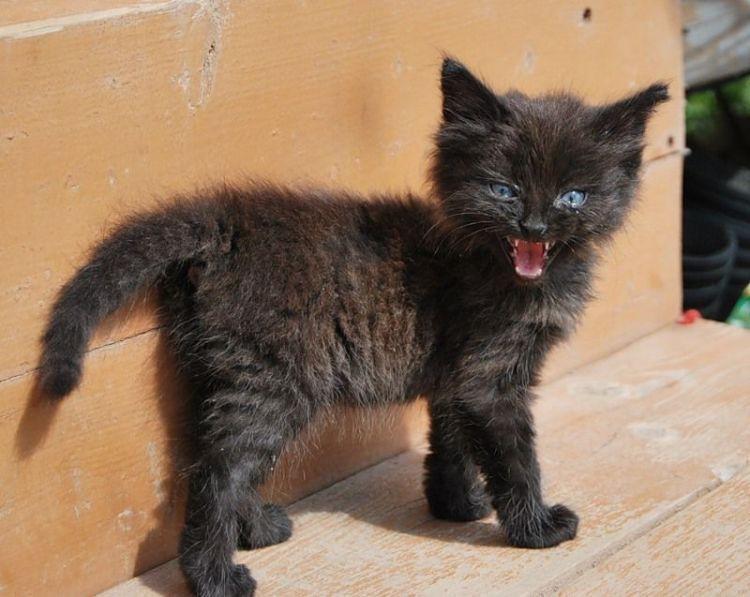 Type your photo caption here...
Photo Caption / Meme Challenge
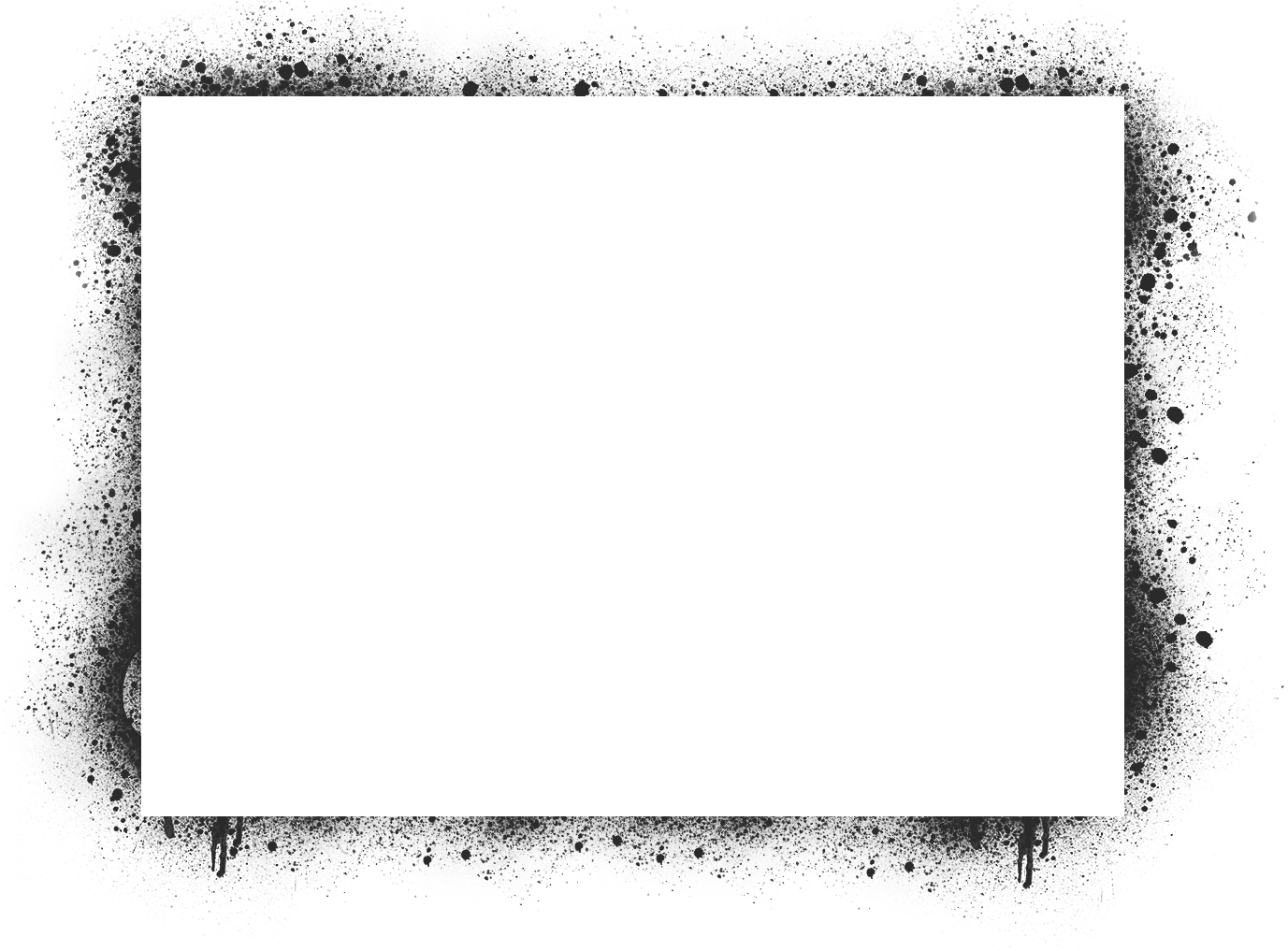 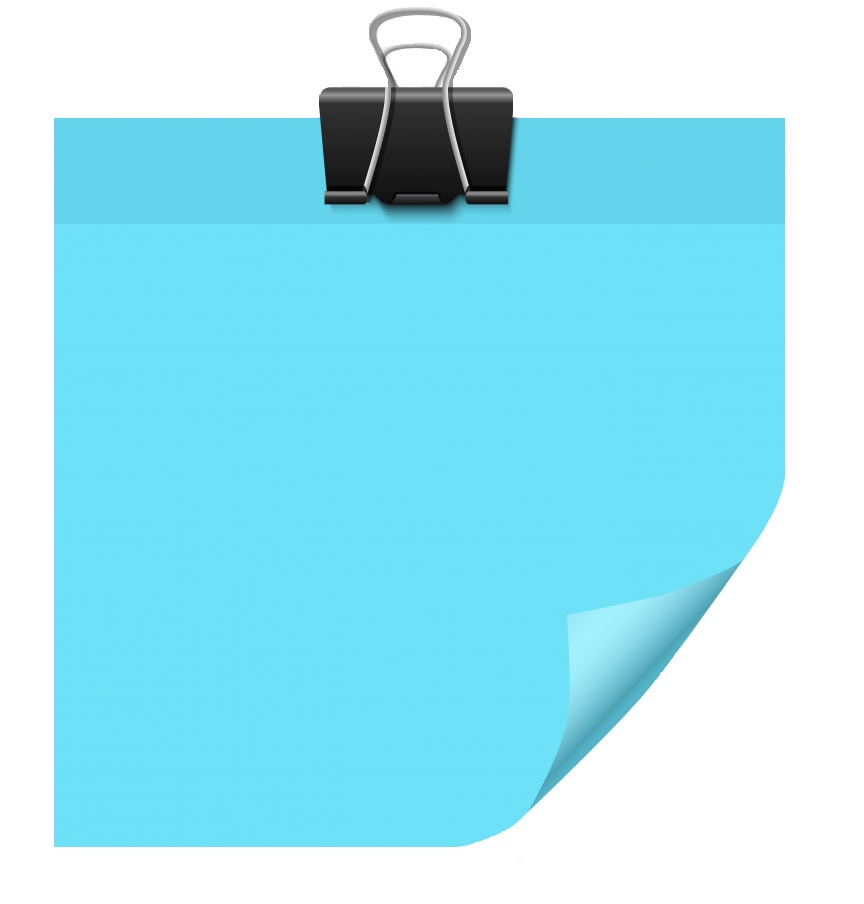 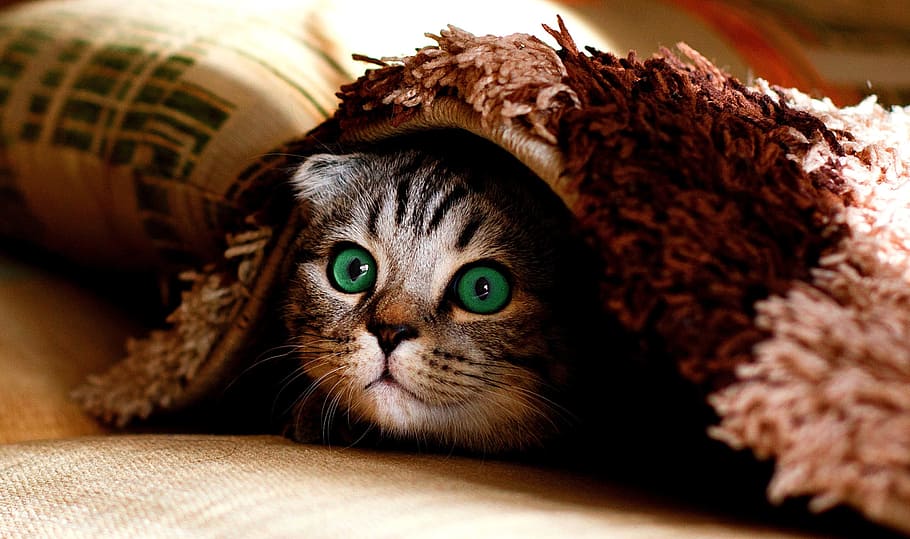 Type your photo caption here...
Photo Caption / Meme Challenge
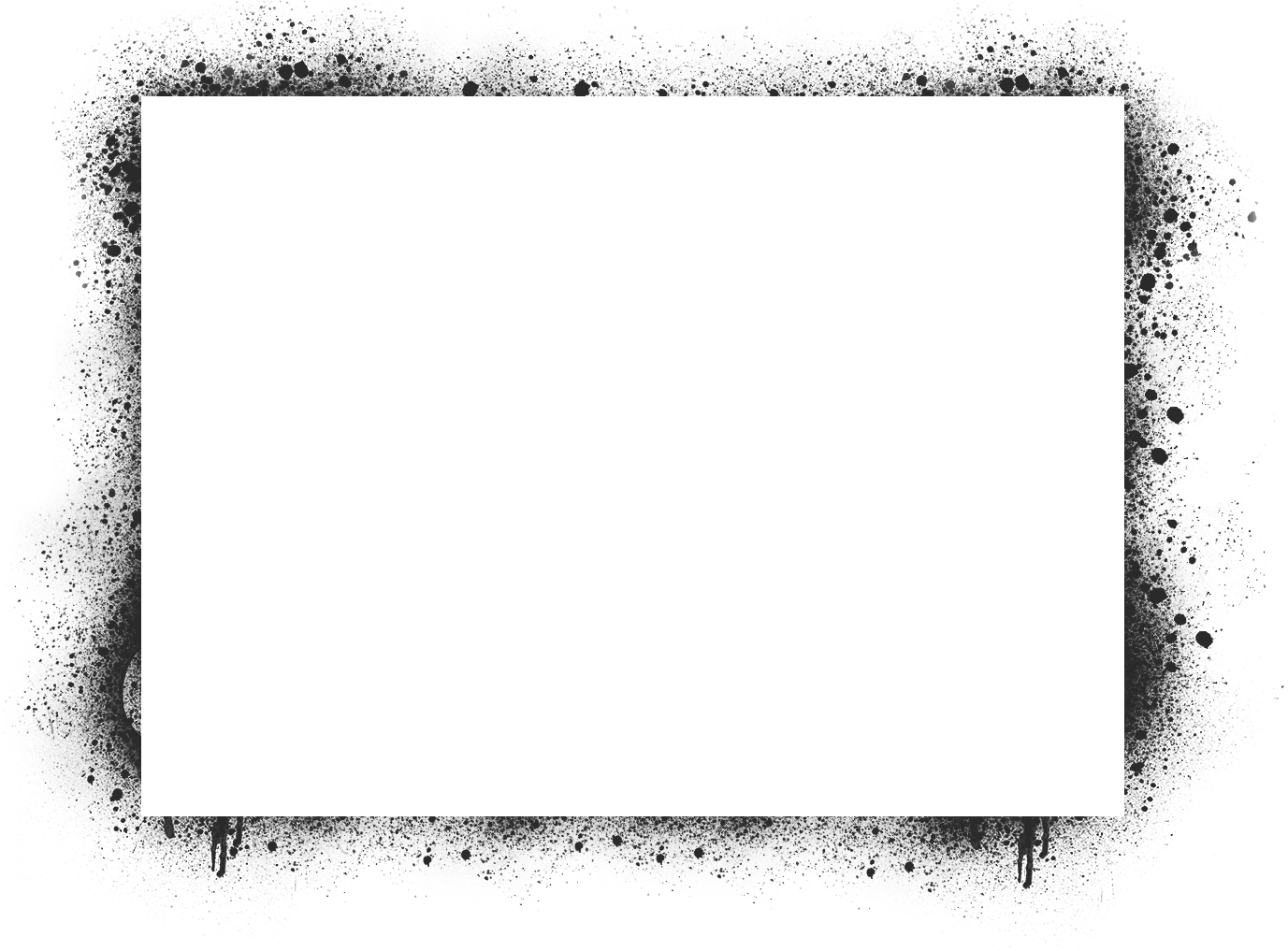 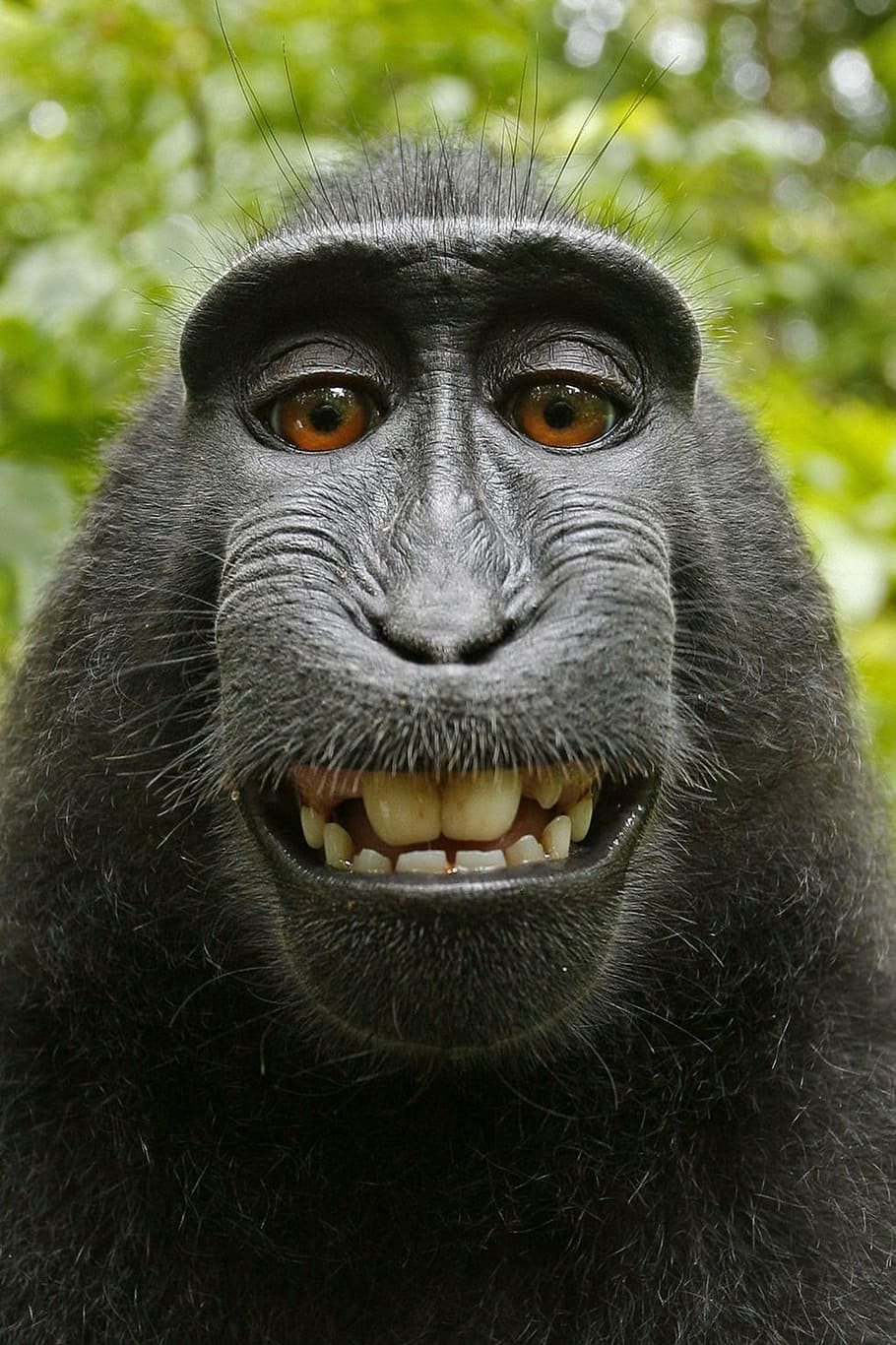 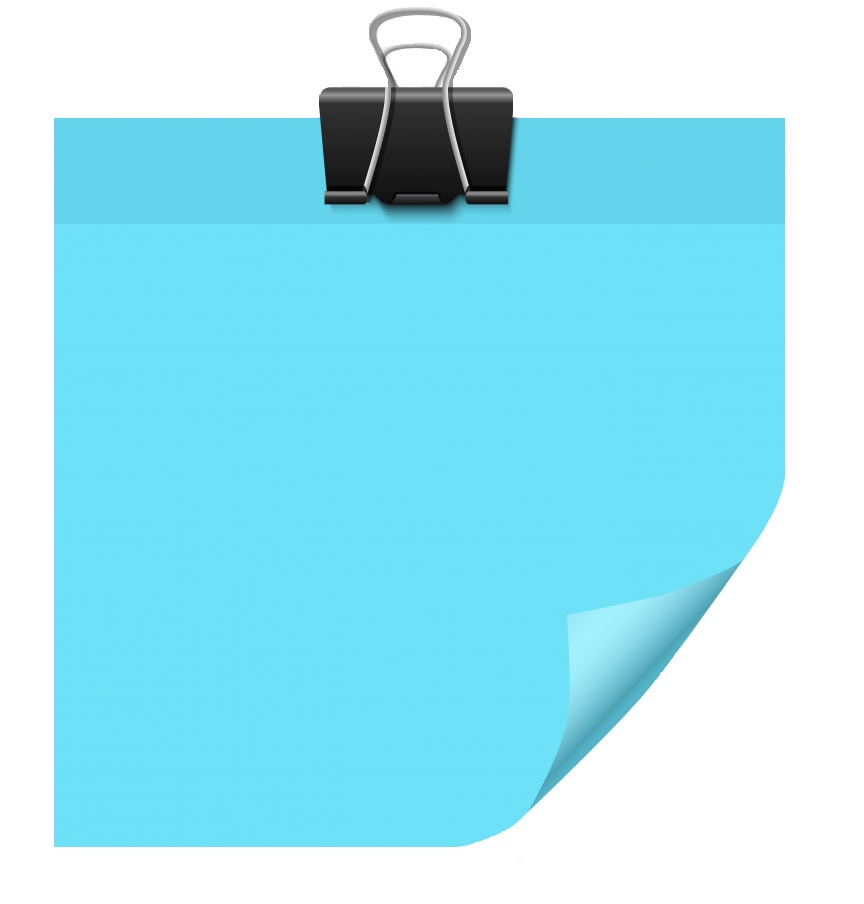 Type your photo caption here...
Photo Caption / Meme Challenge
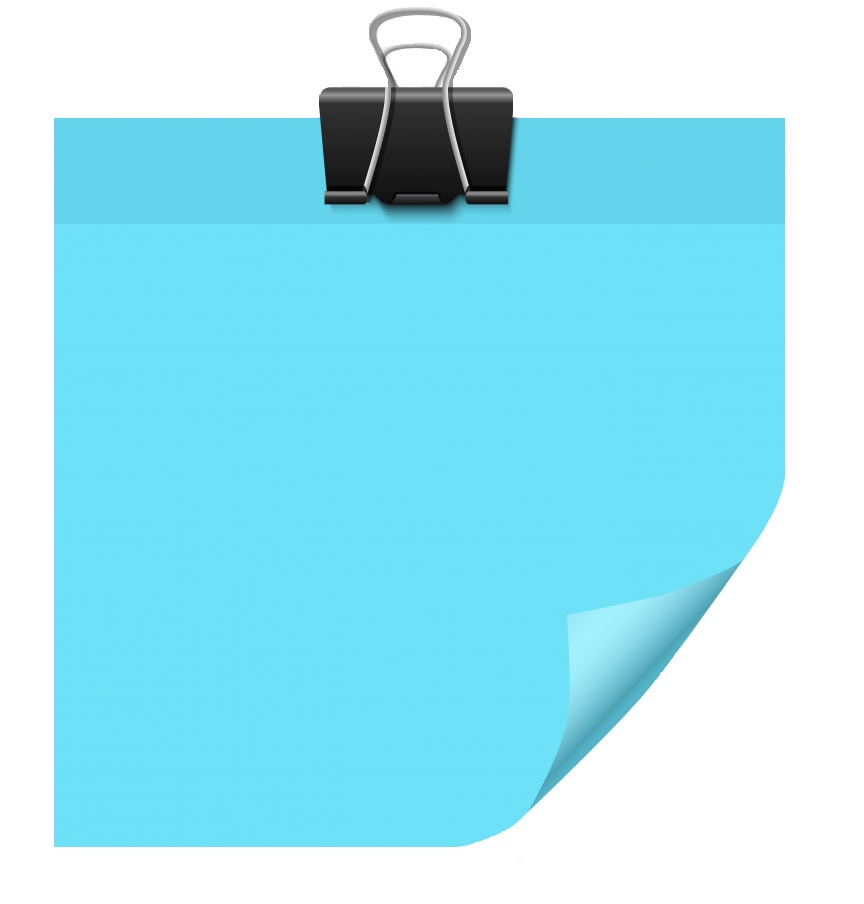 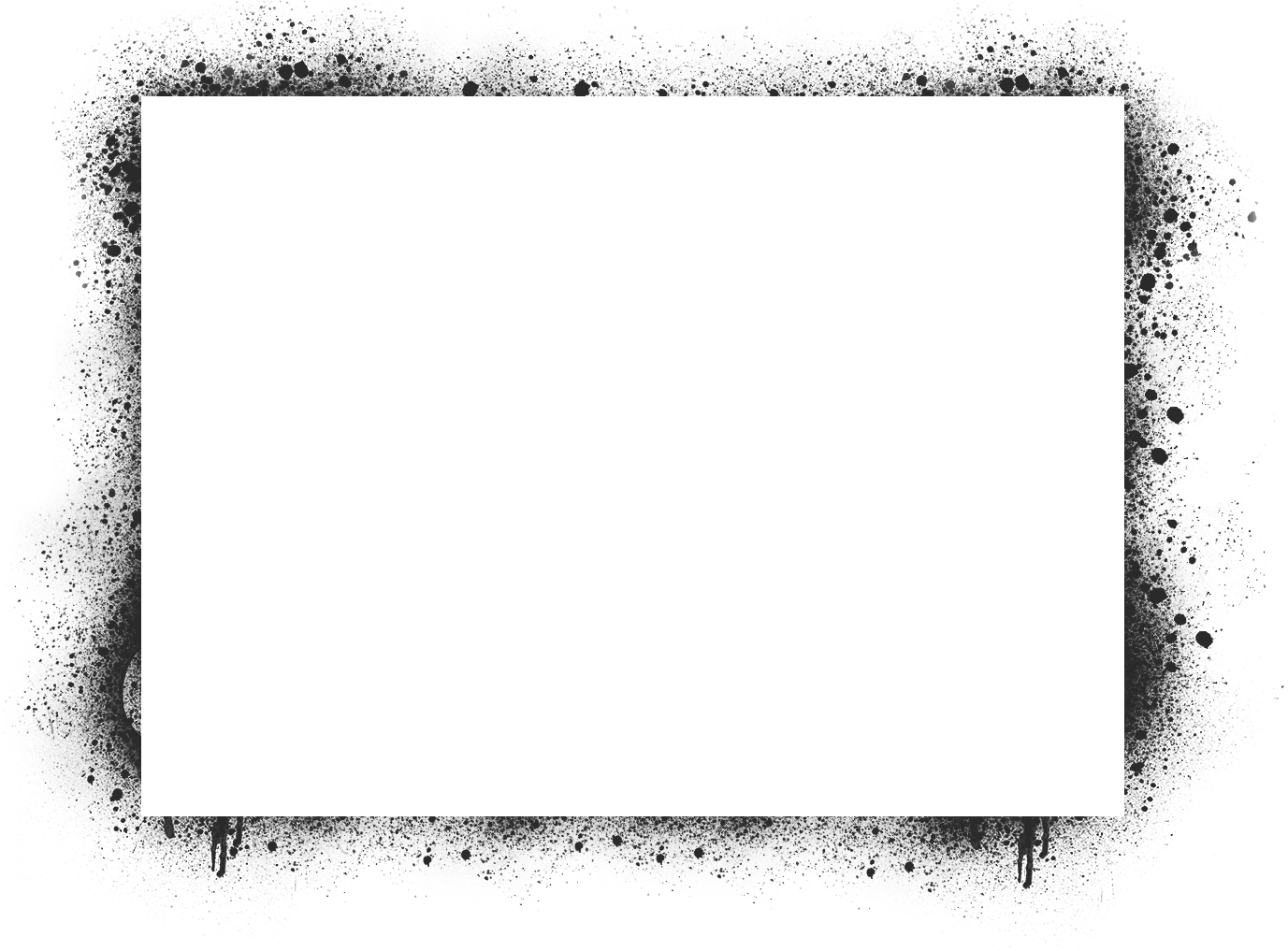 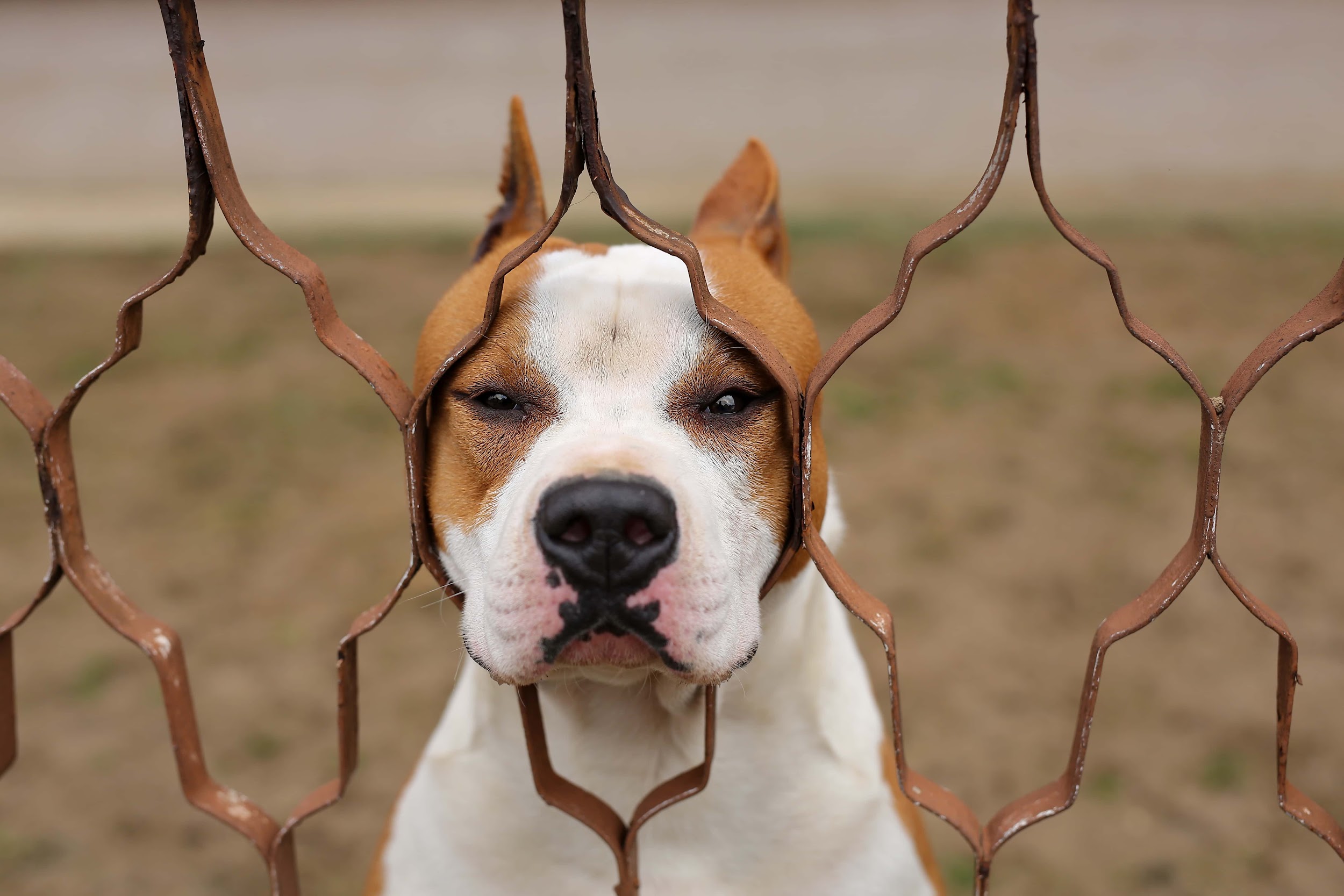 Type your photo caption here...
Photo Caption Challenge
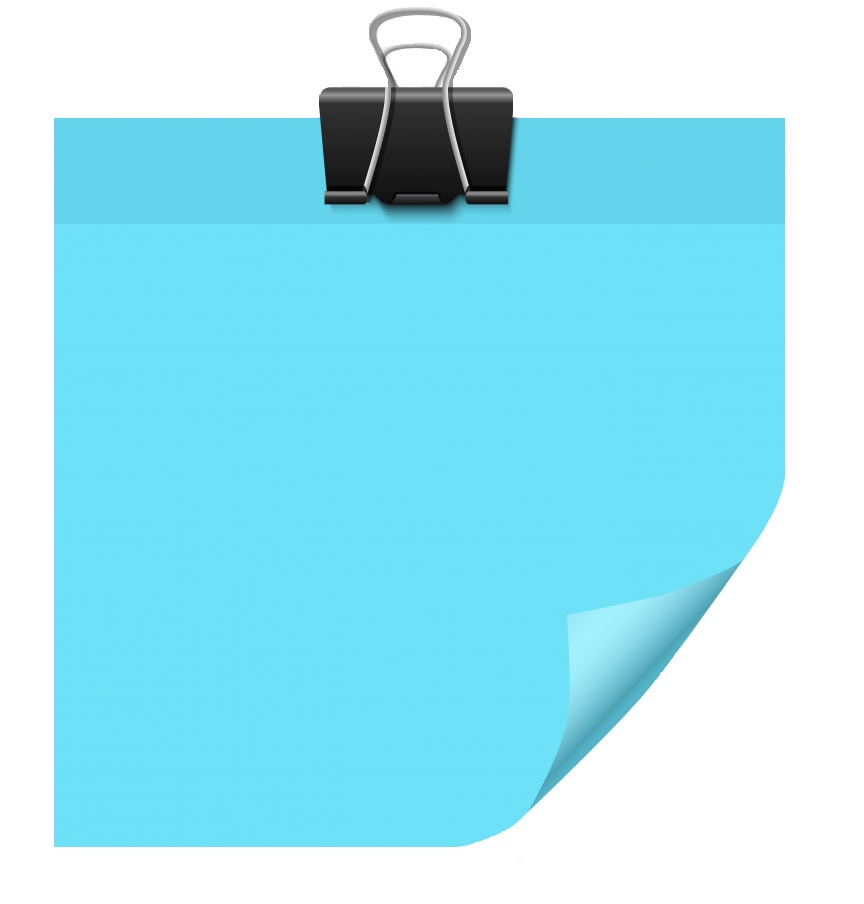 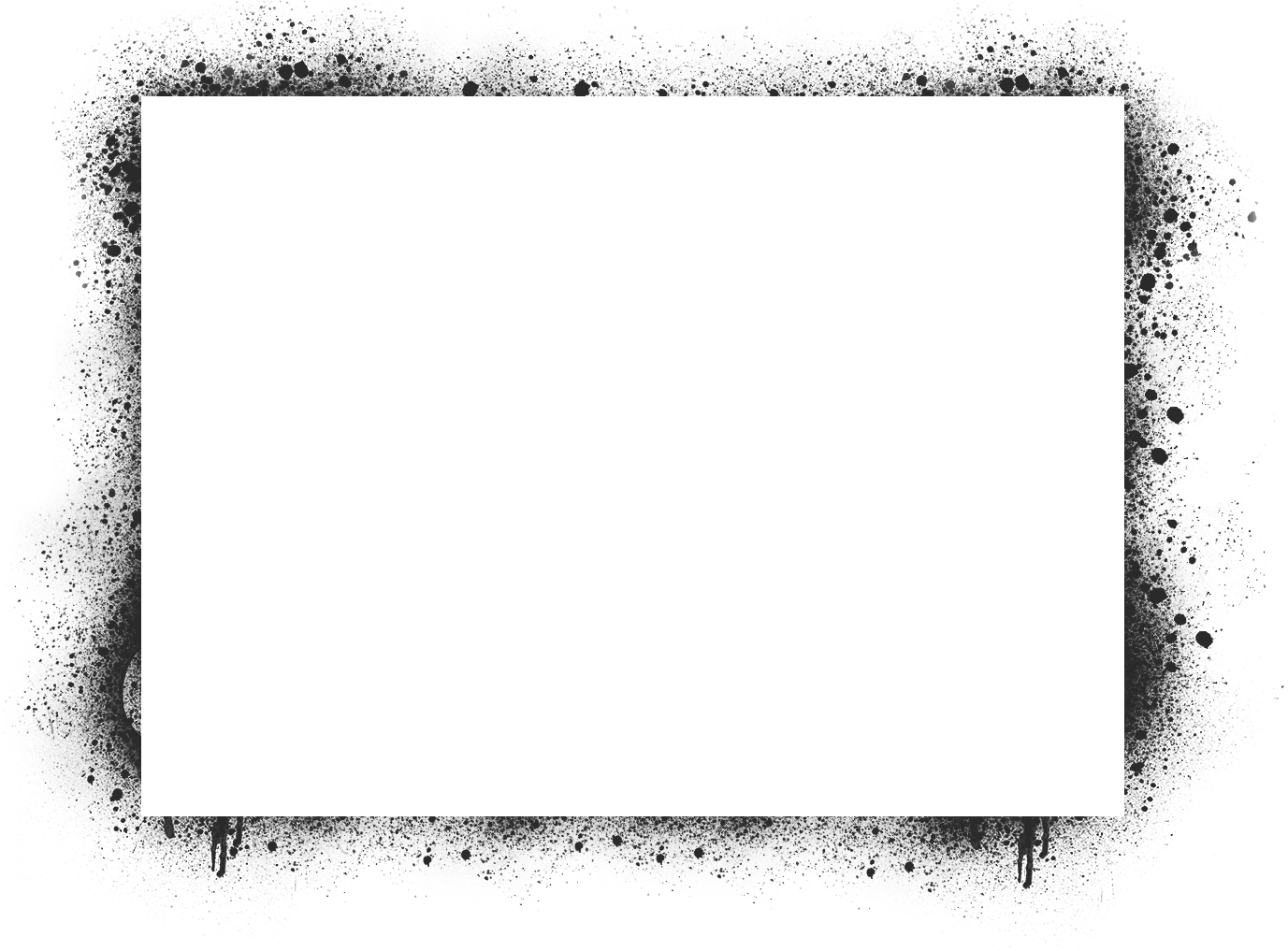 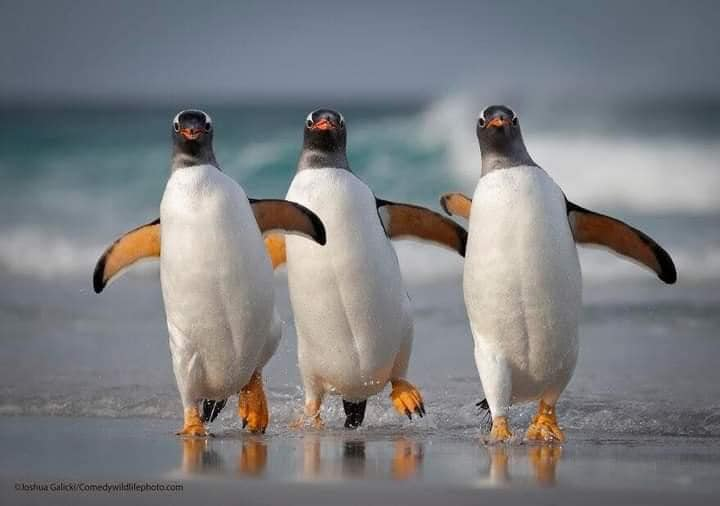 Type your photo caption here...
Photo Caption Challenge
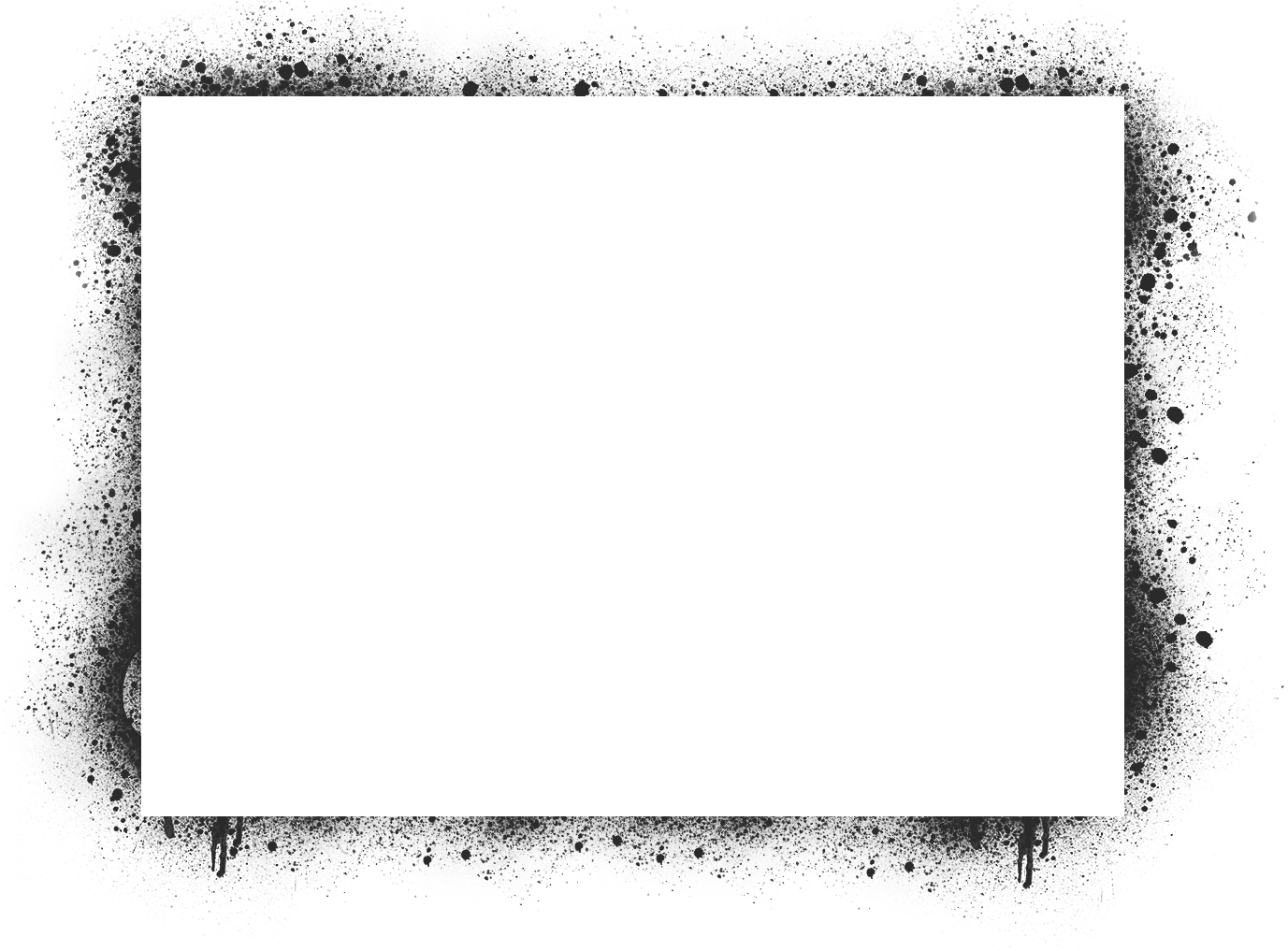 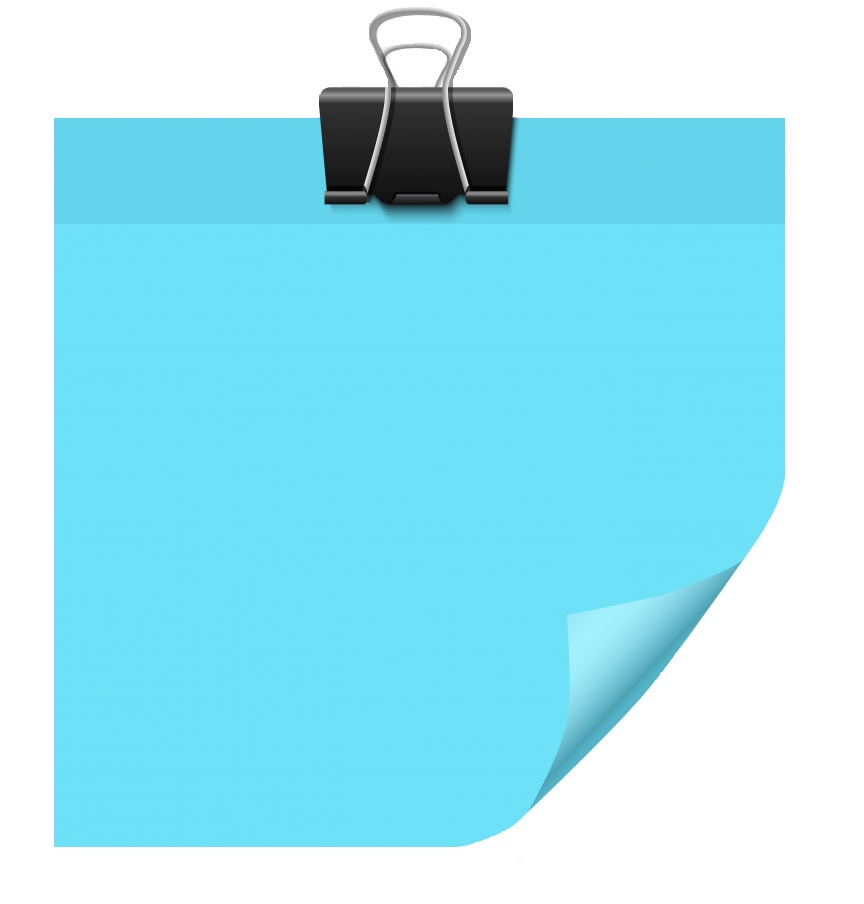 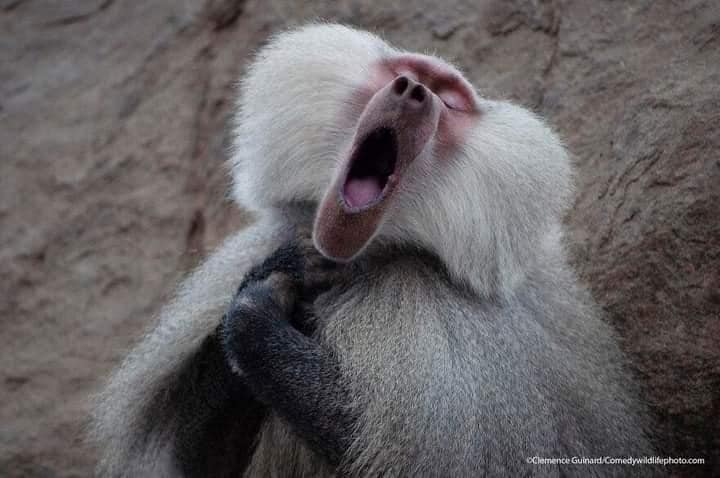 Type your photo caption here...
Photo Caption Challenge
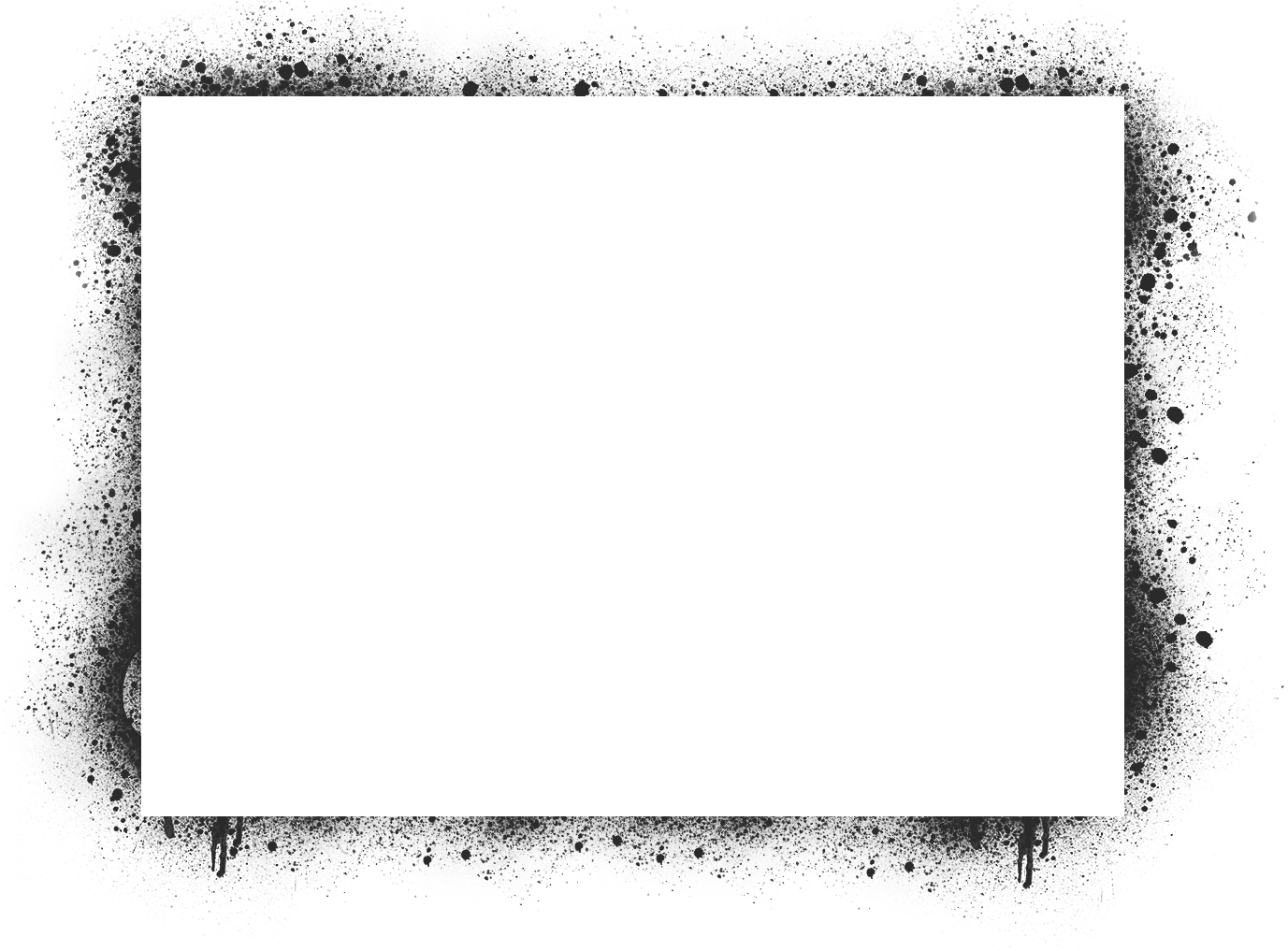 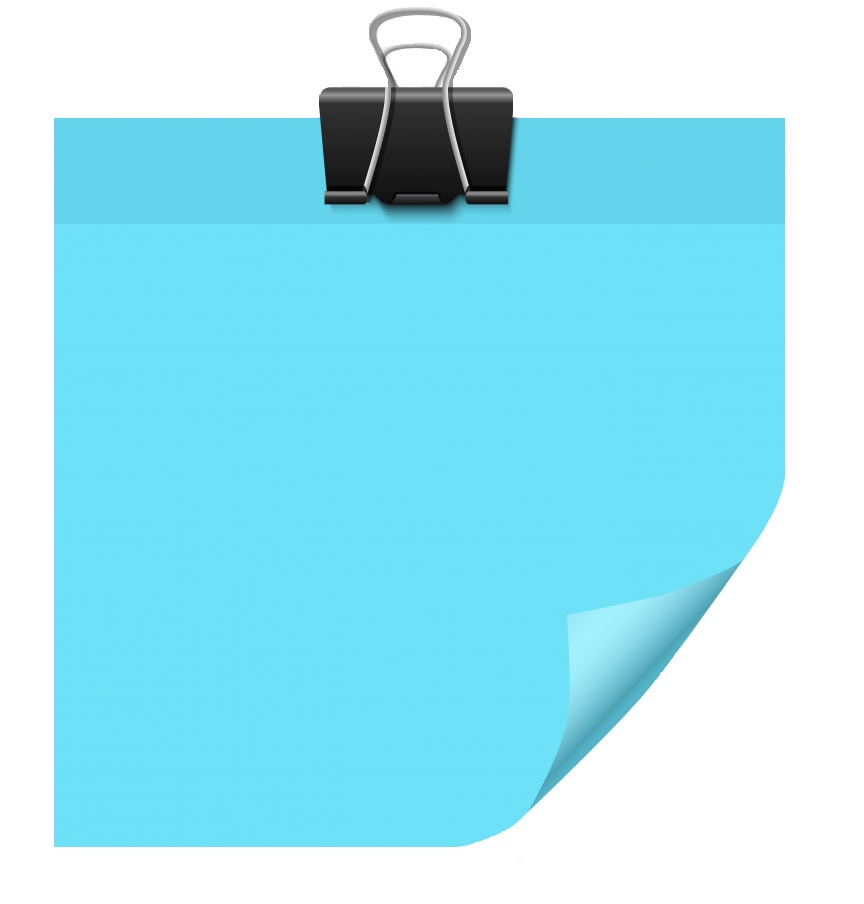 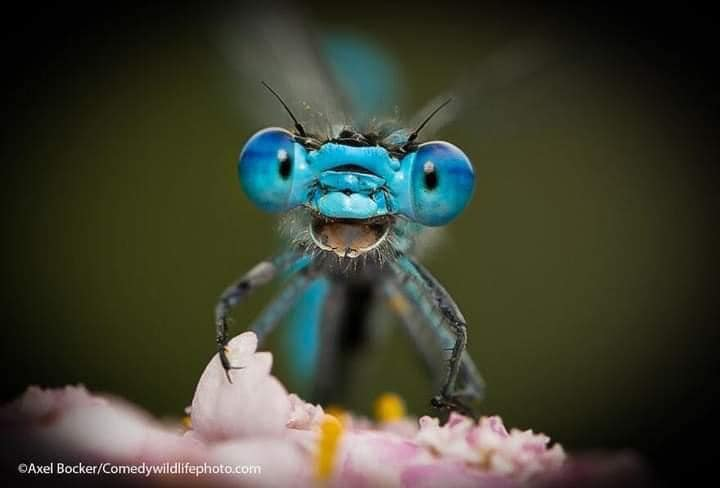 Type your photo caption here...
Photo Caption / Meme Challenge
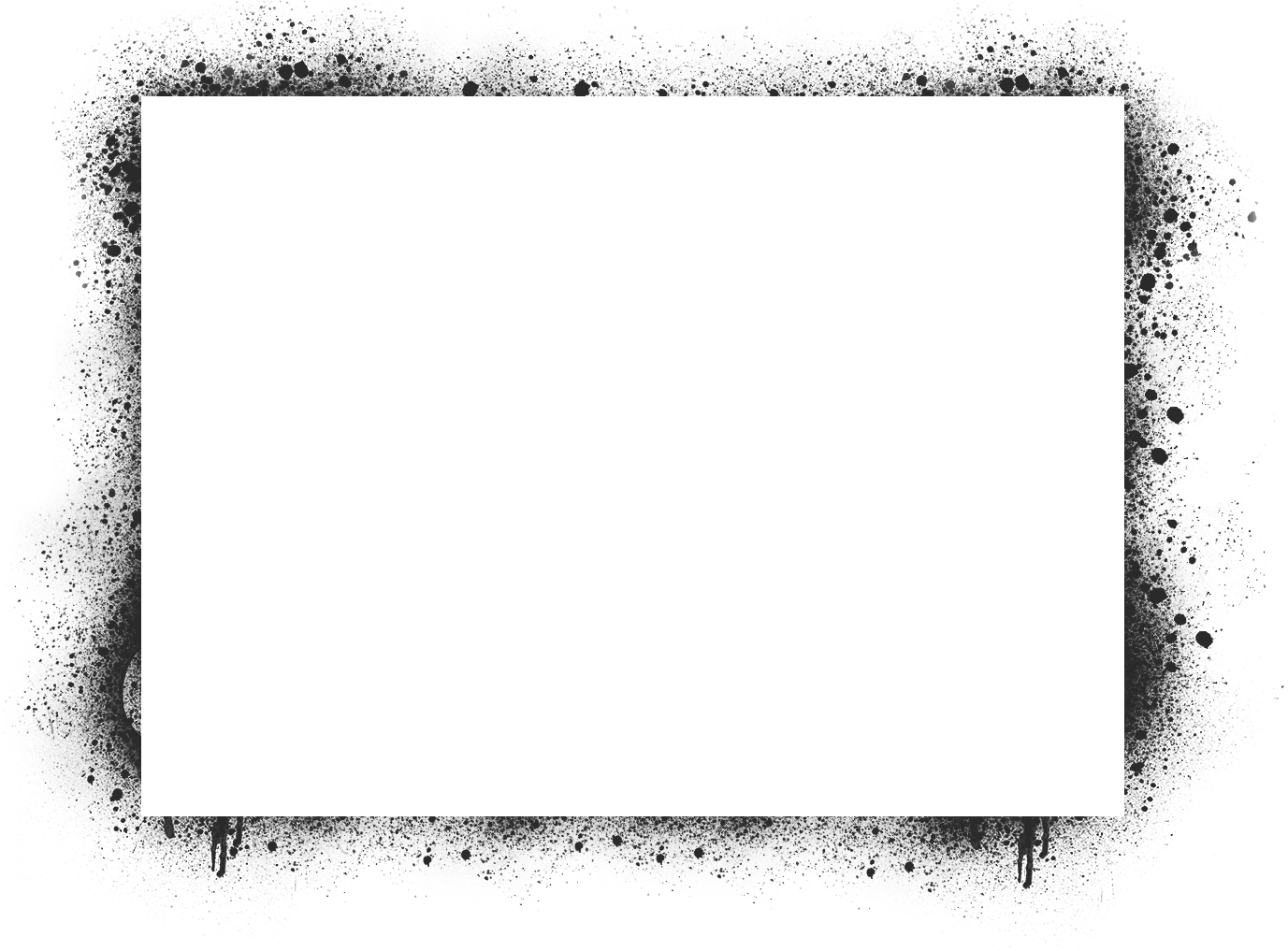 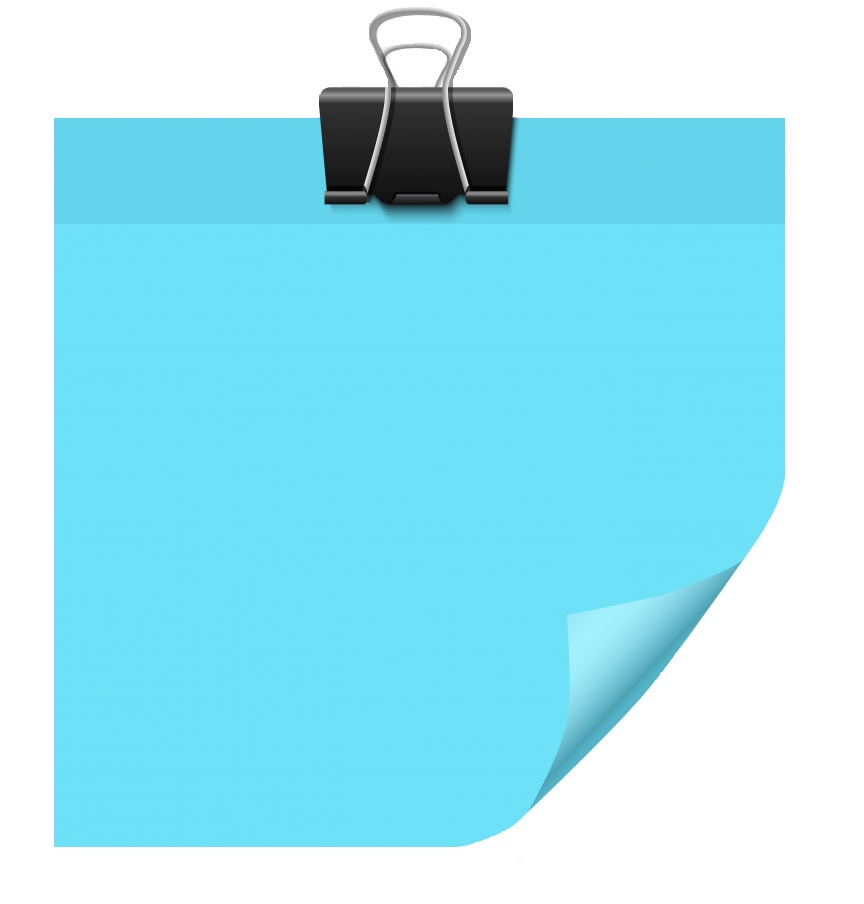 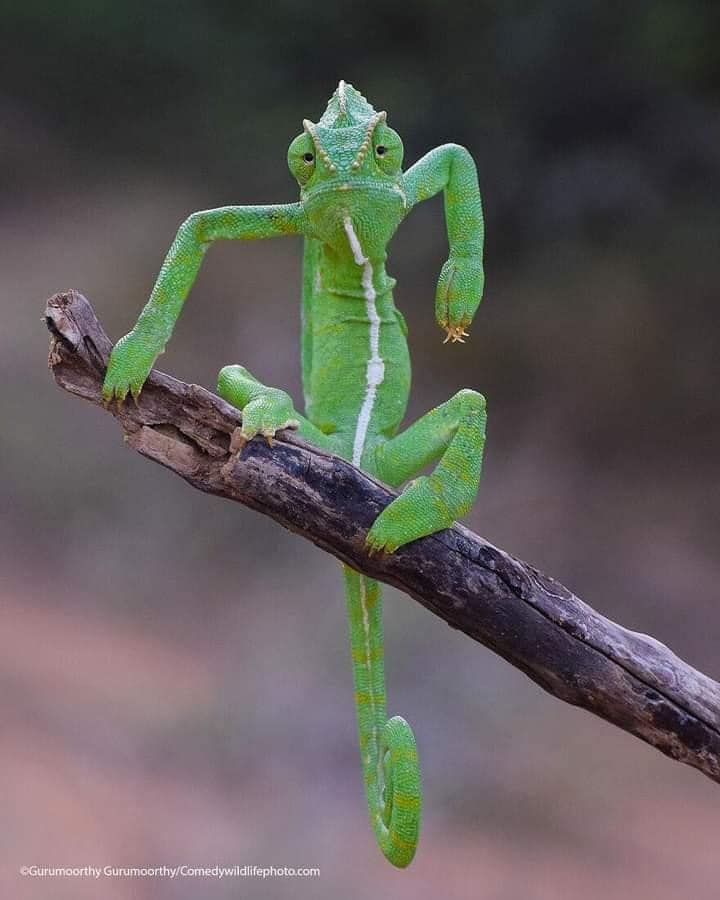 Type your photo caption here...
Photo Caption / Meme Challenge
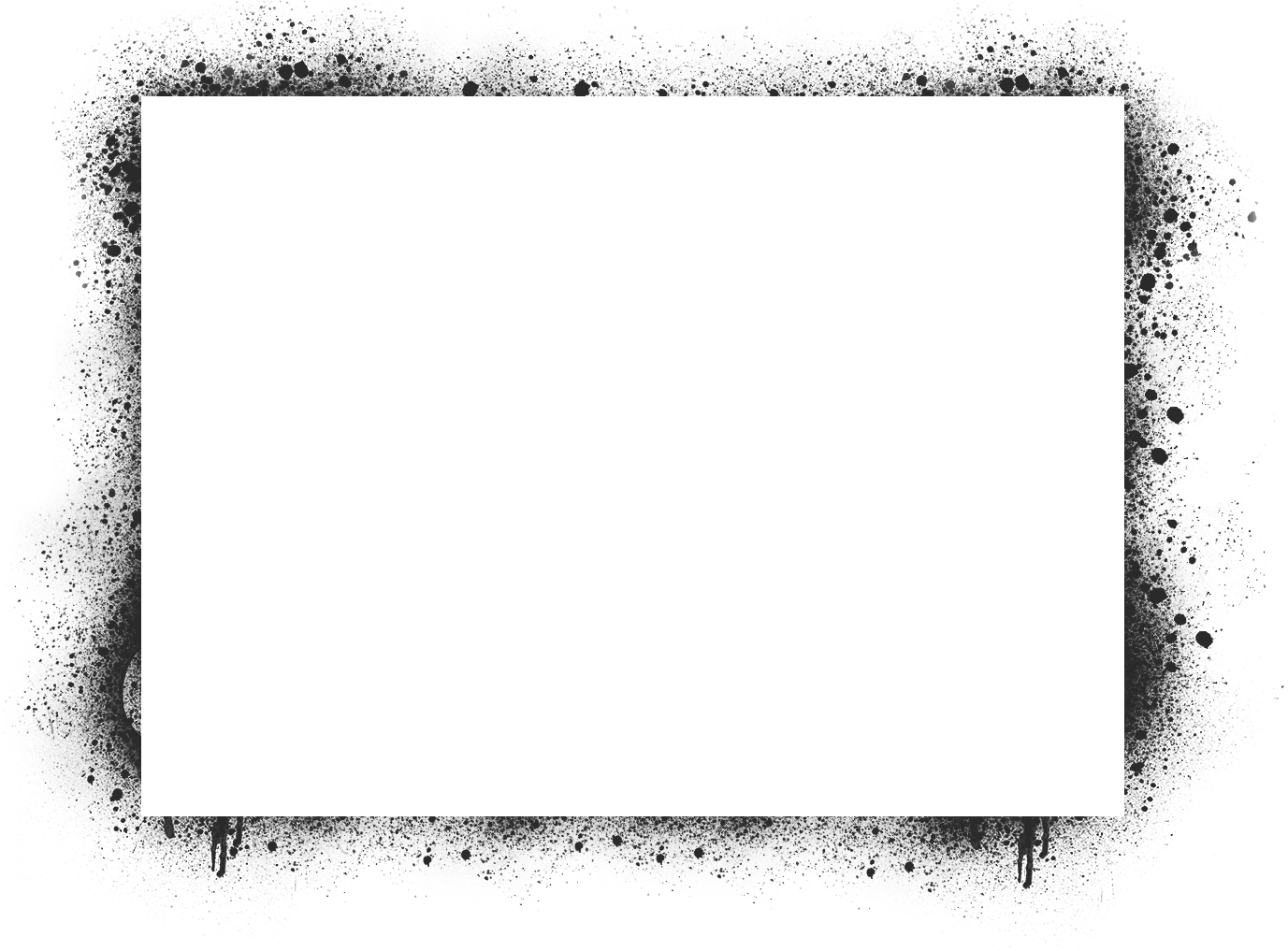 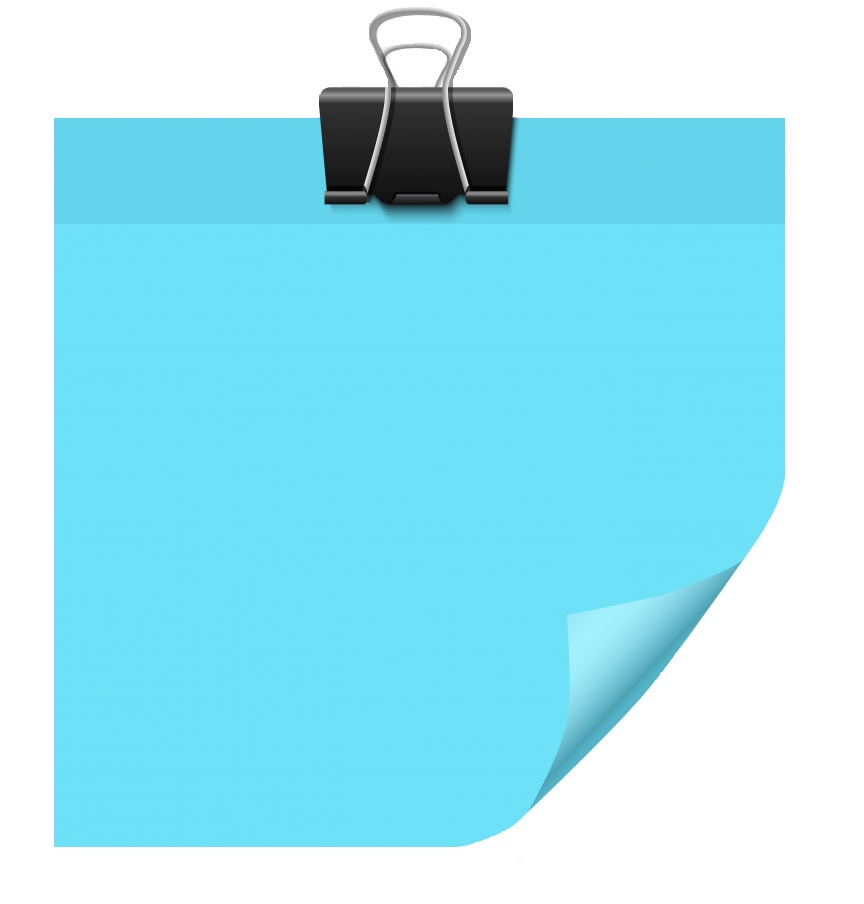 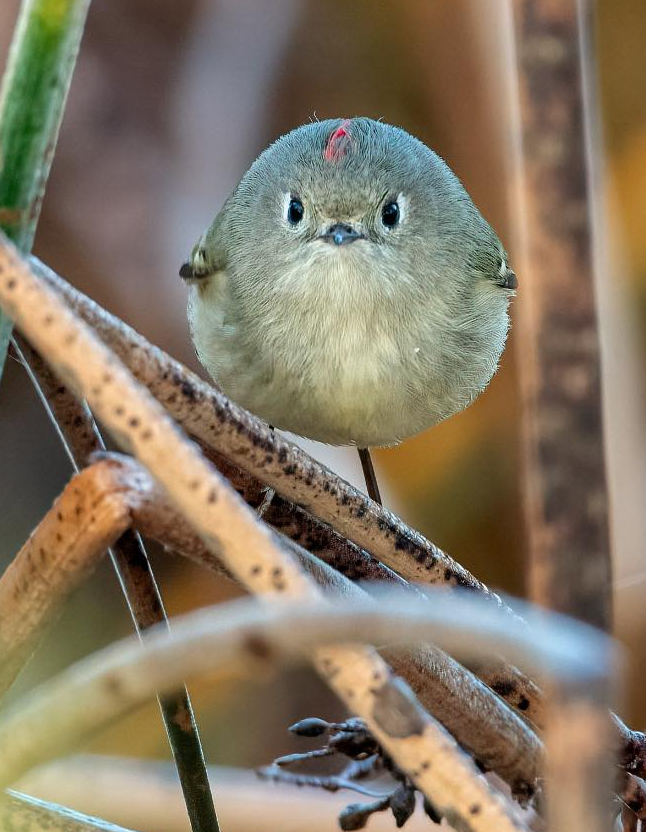 Type your photo caption here...
Photo Caption Challenge
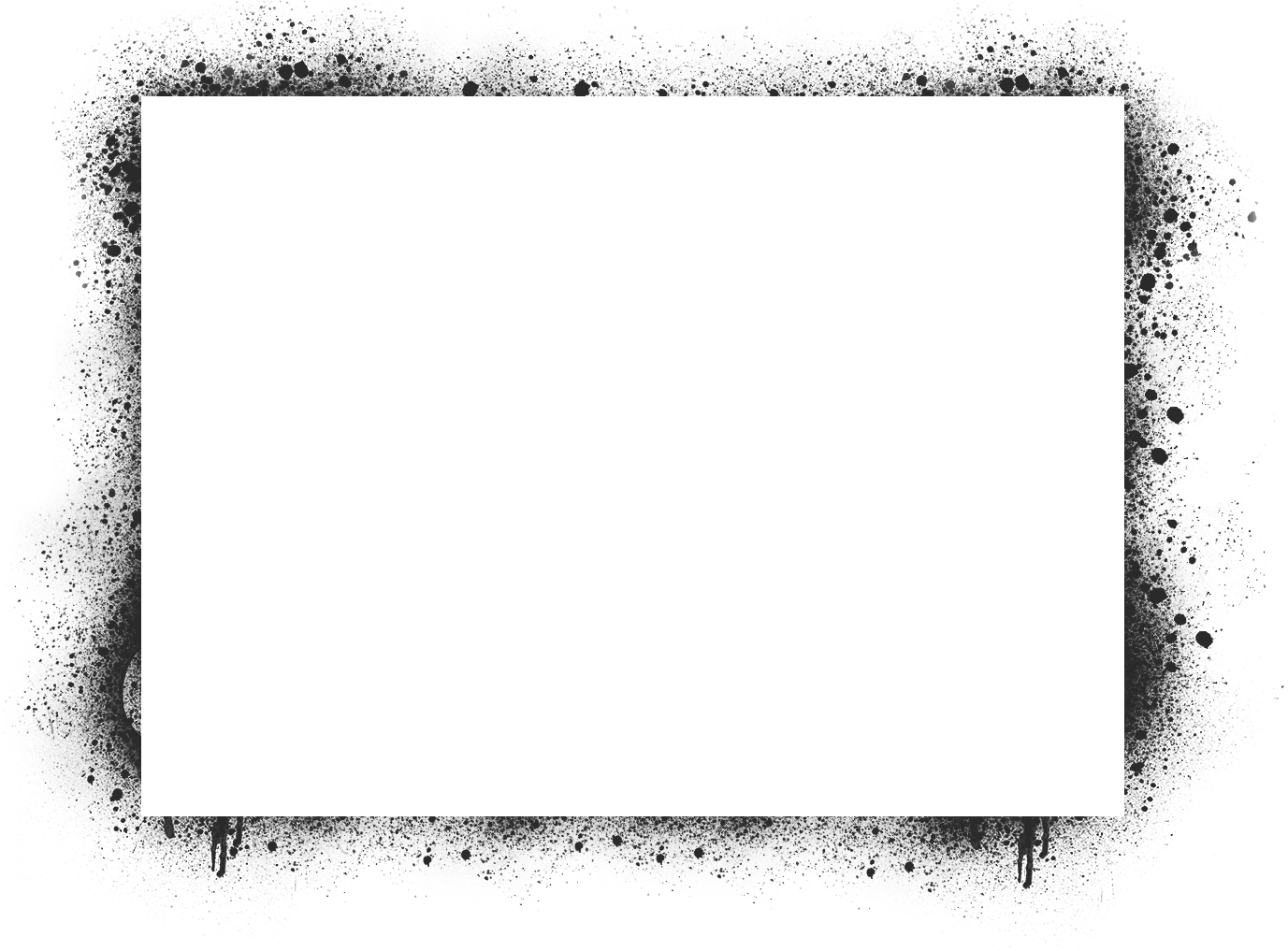 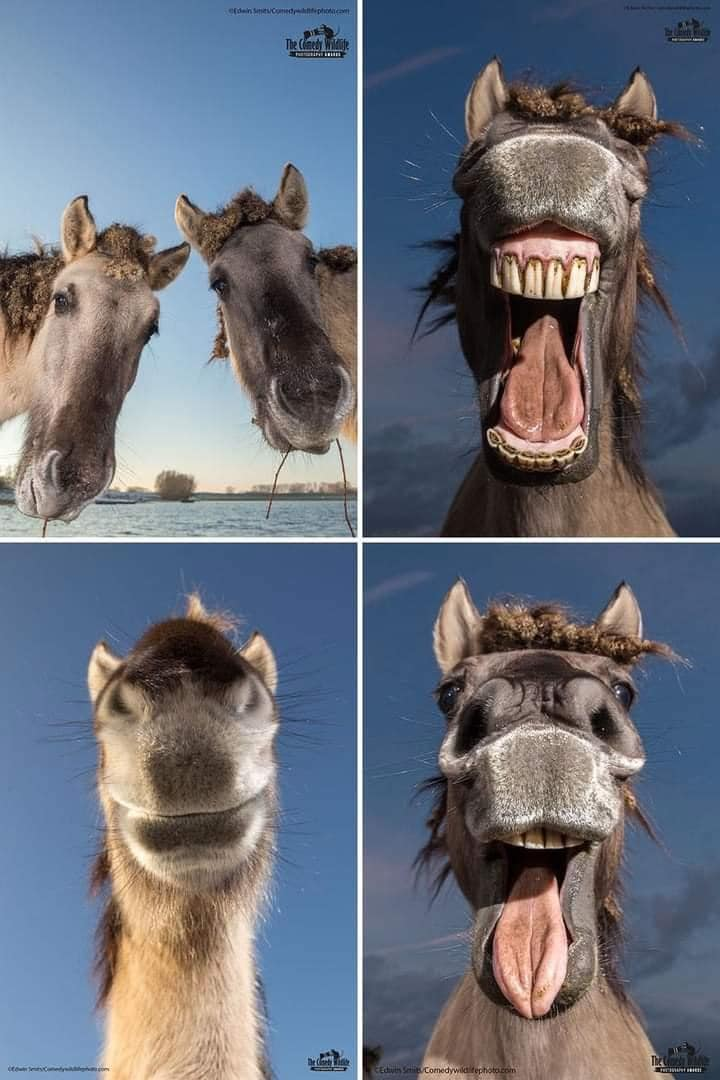 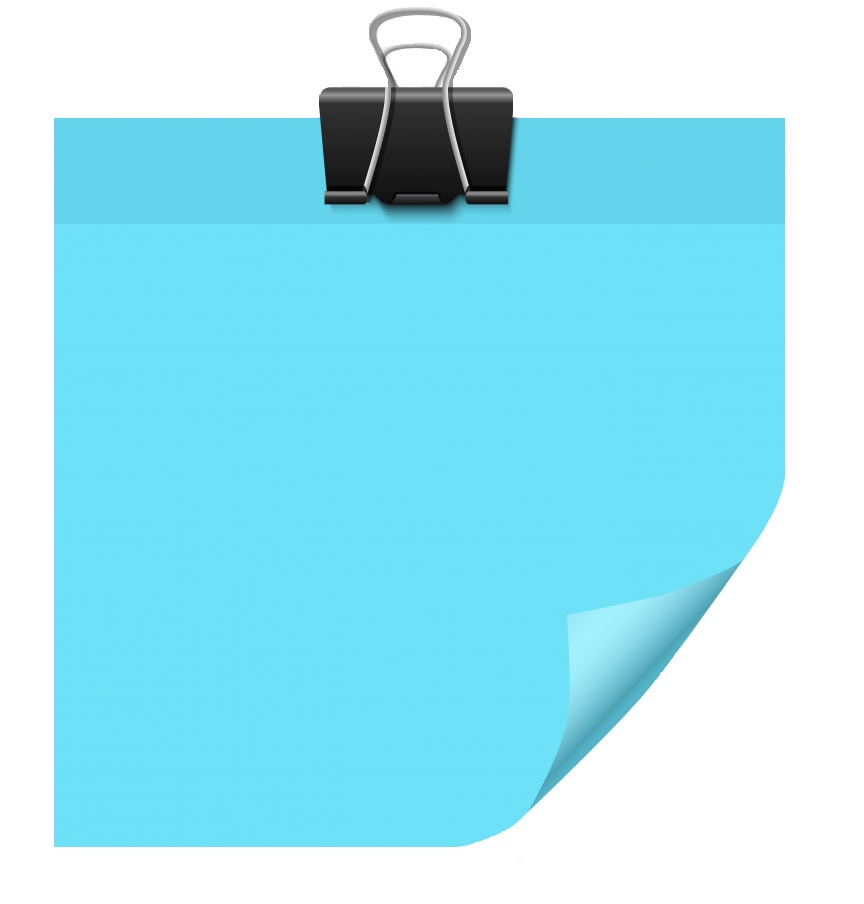 Type your photo caption here...
Photo Caption Challenge
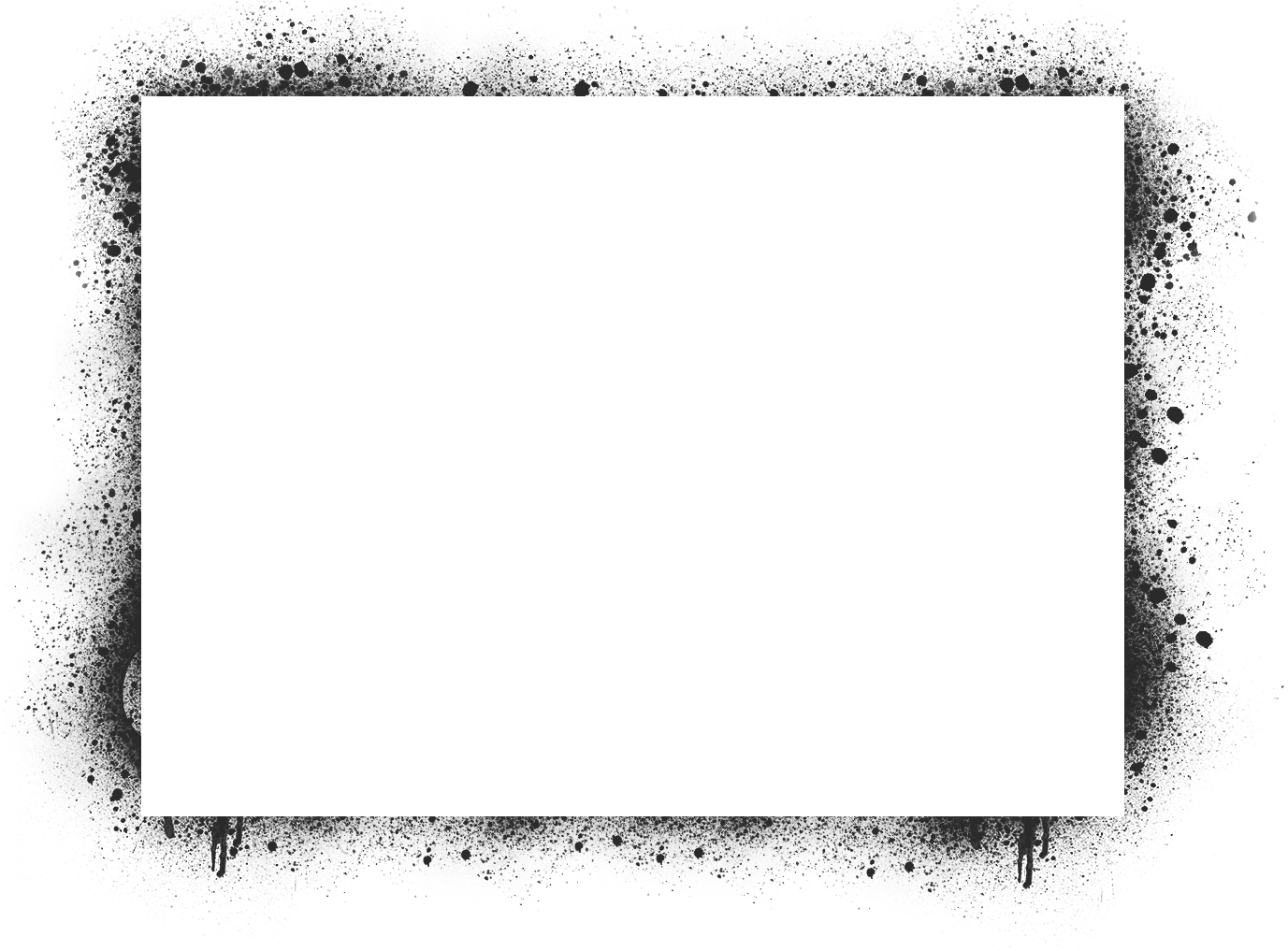 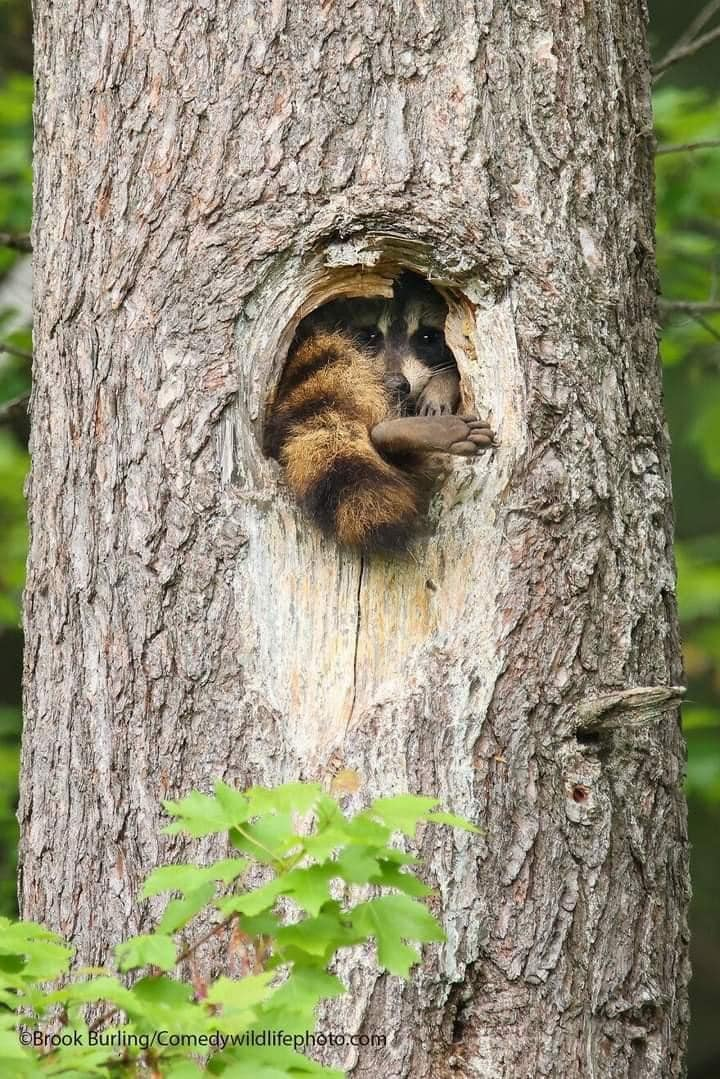 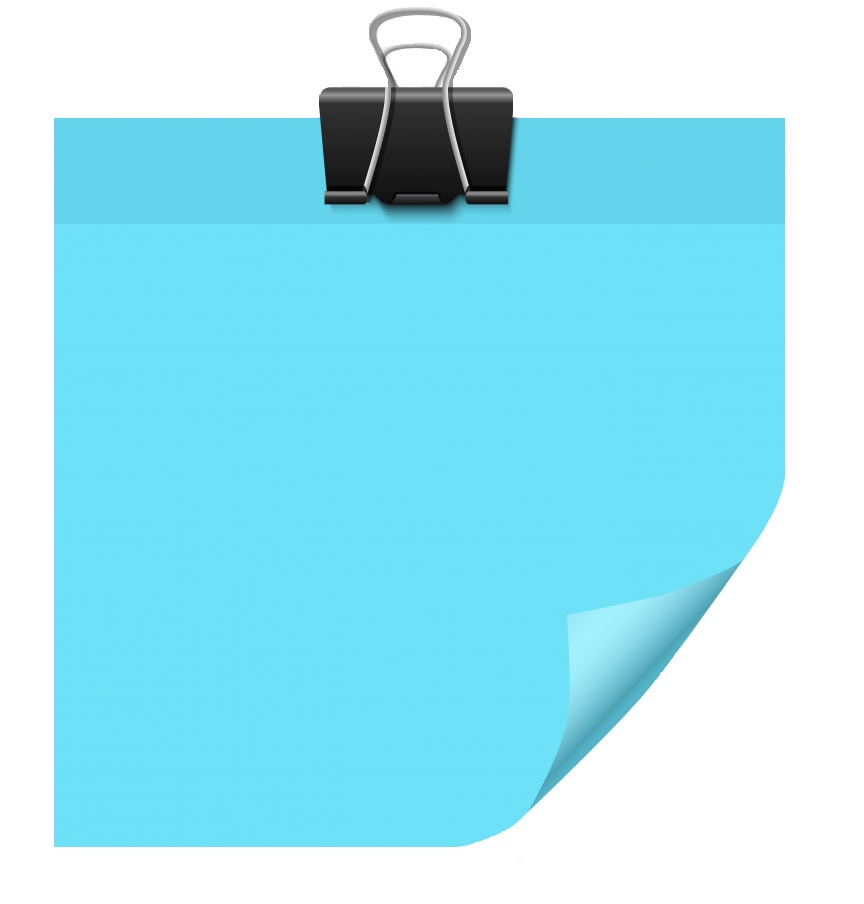 Type your photo caption here...
Photo Caption Challenge
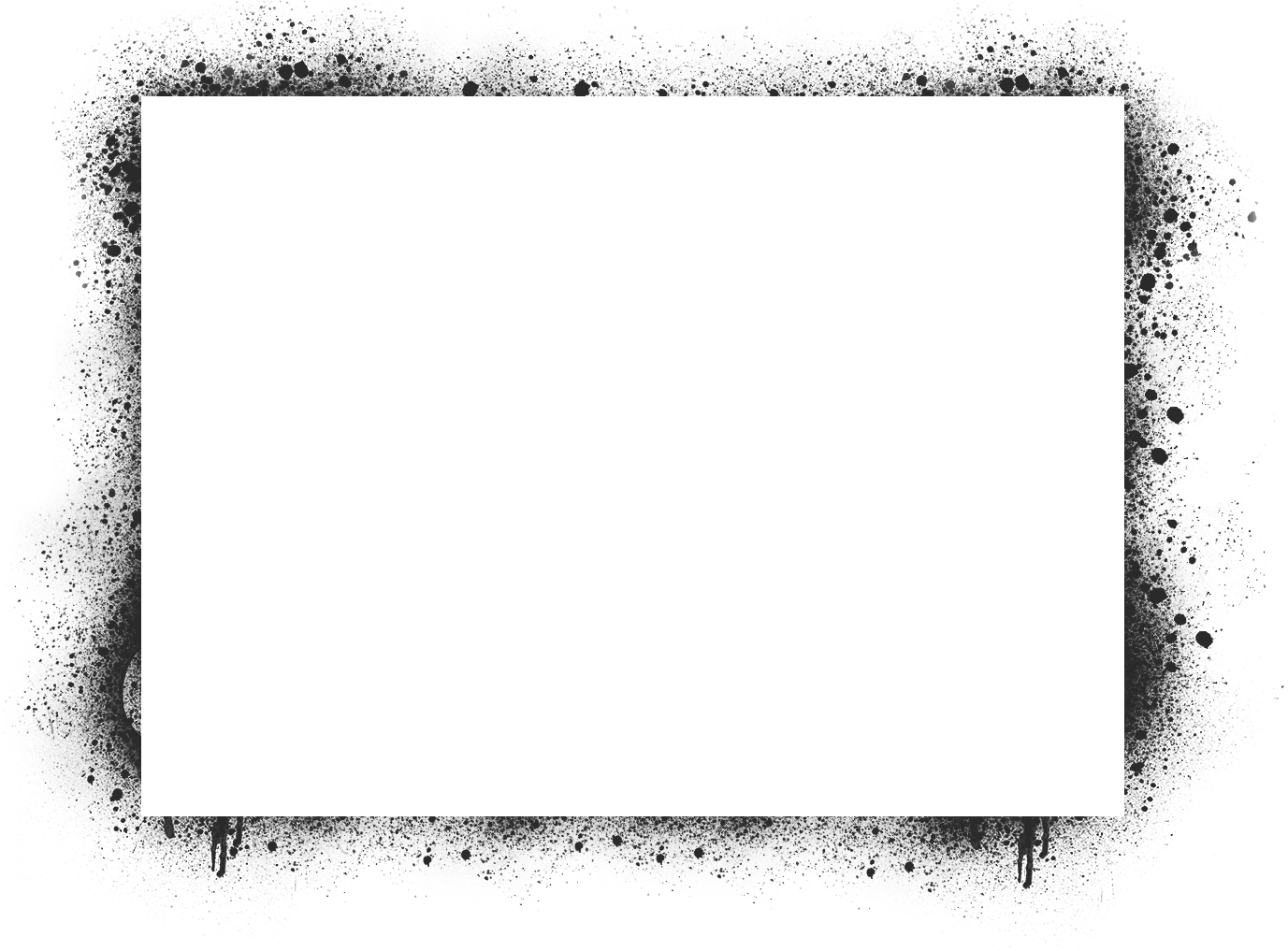 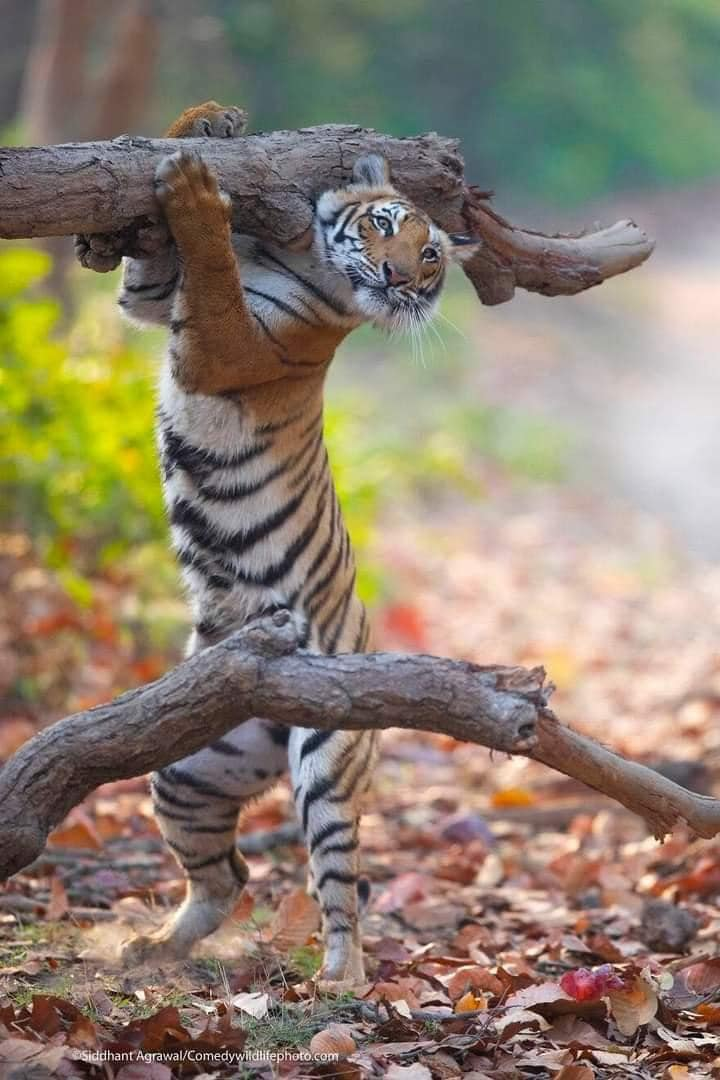 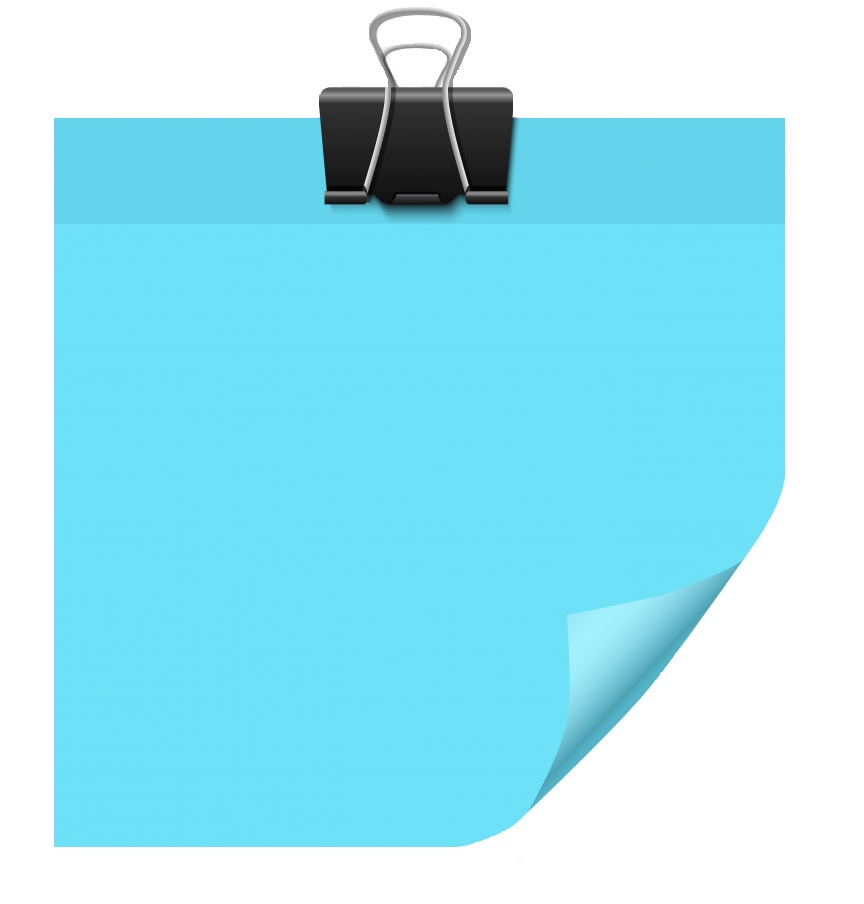 Type your photo caption here...